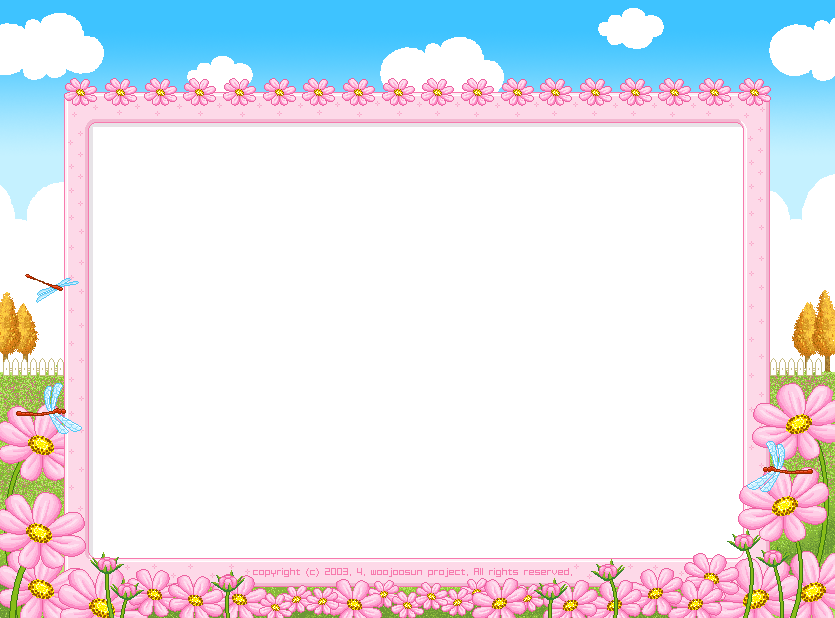 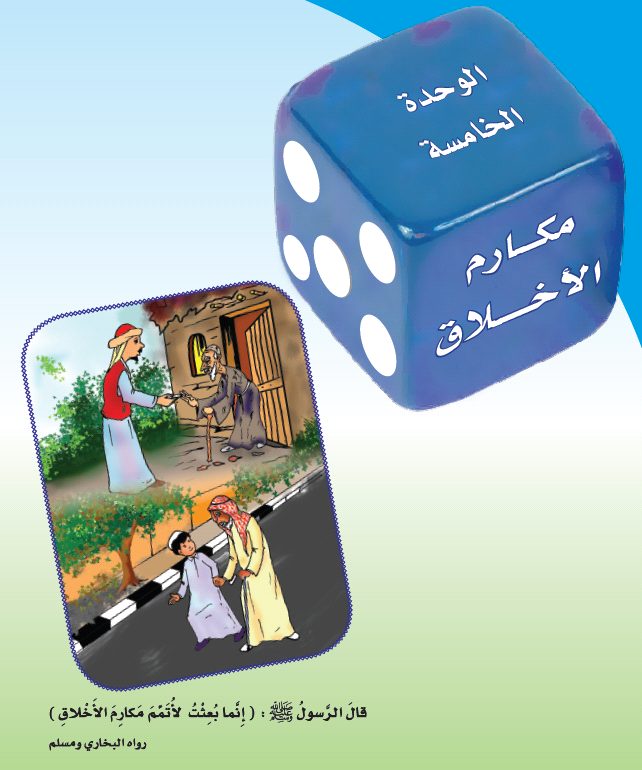 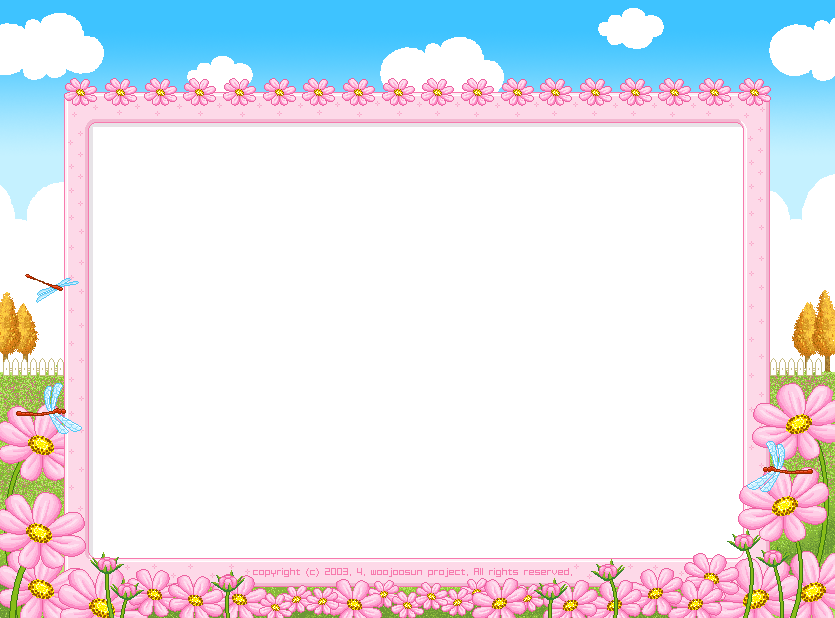 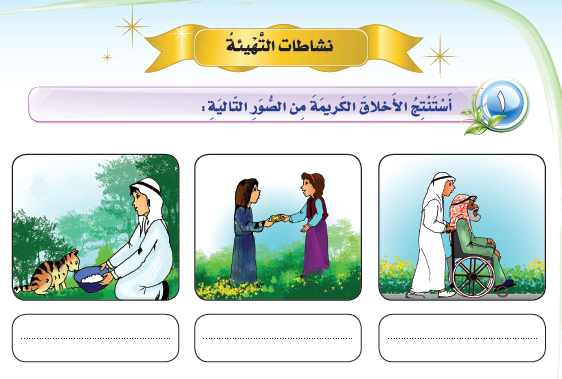 الأهداء للغير
مساعدة الكبير
إطعام الحيوان
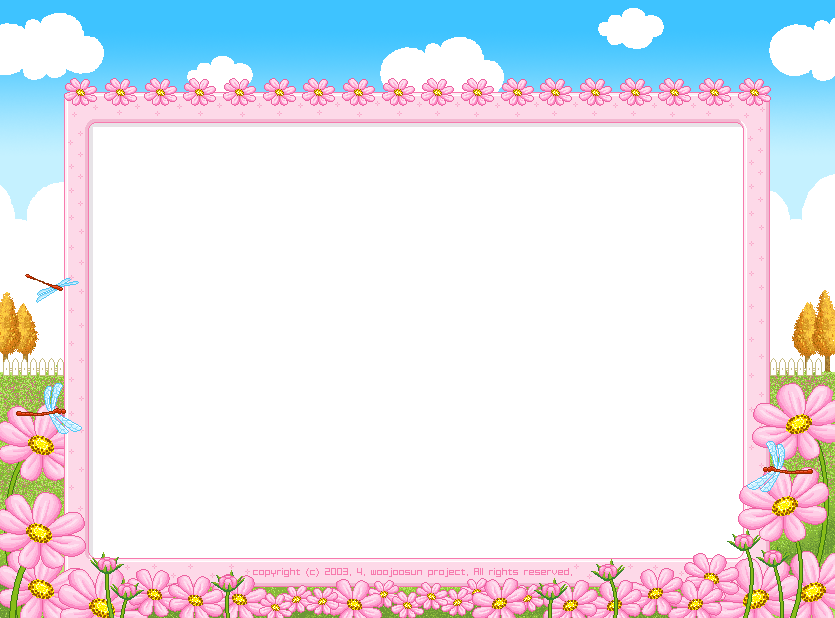 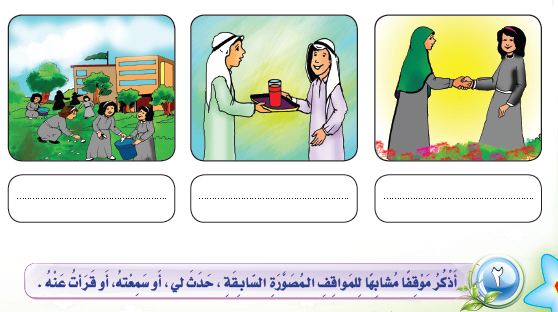 المحافظة على نظافة المكان
تقديم الشراب للغير
.........
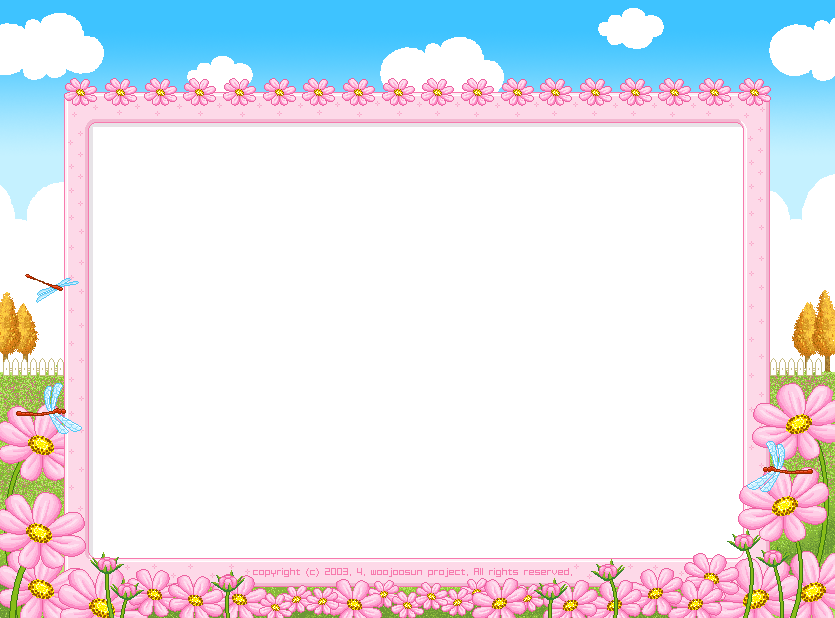 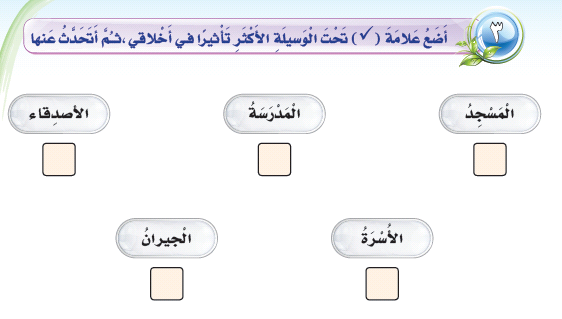 √
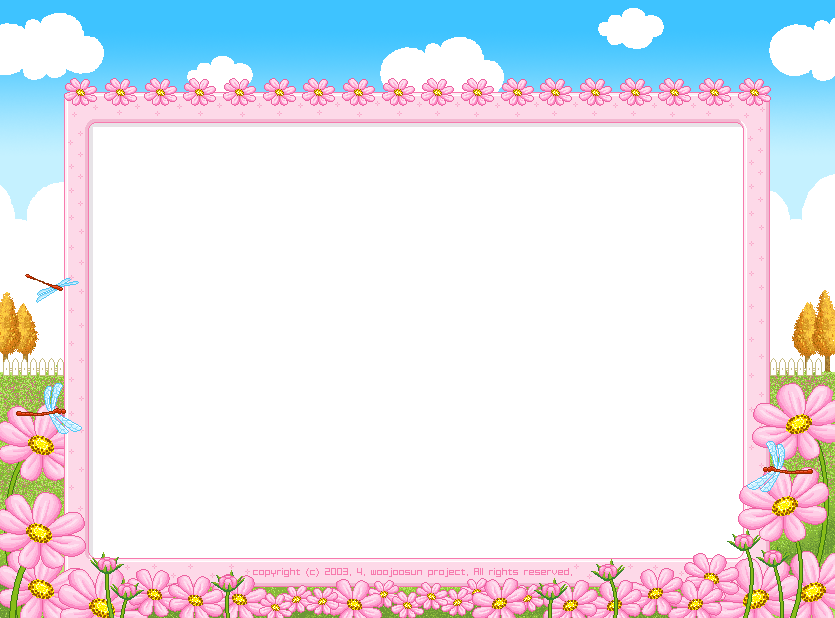 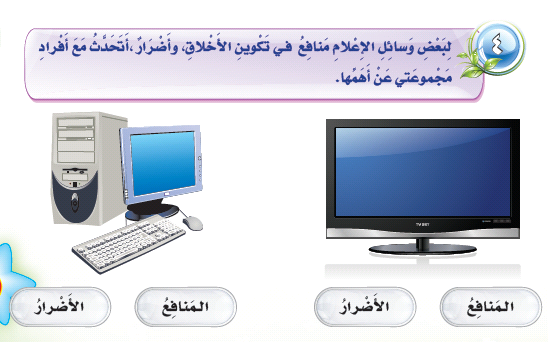 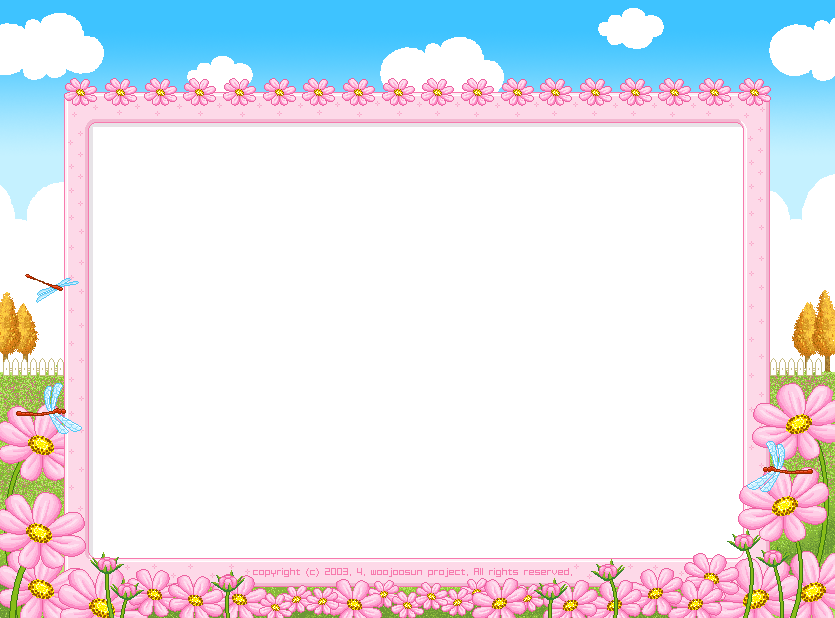 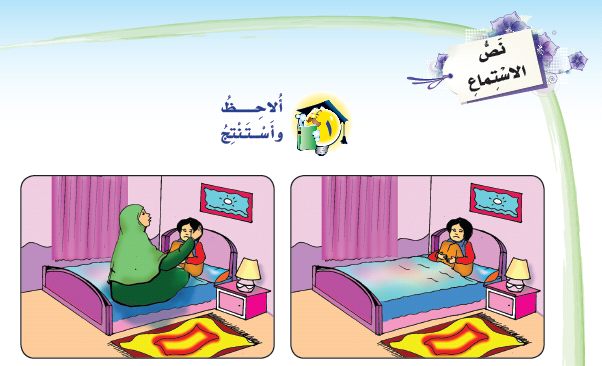 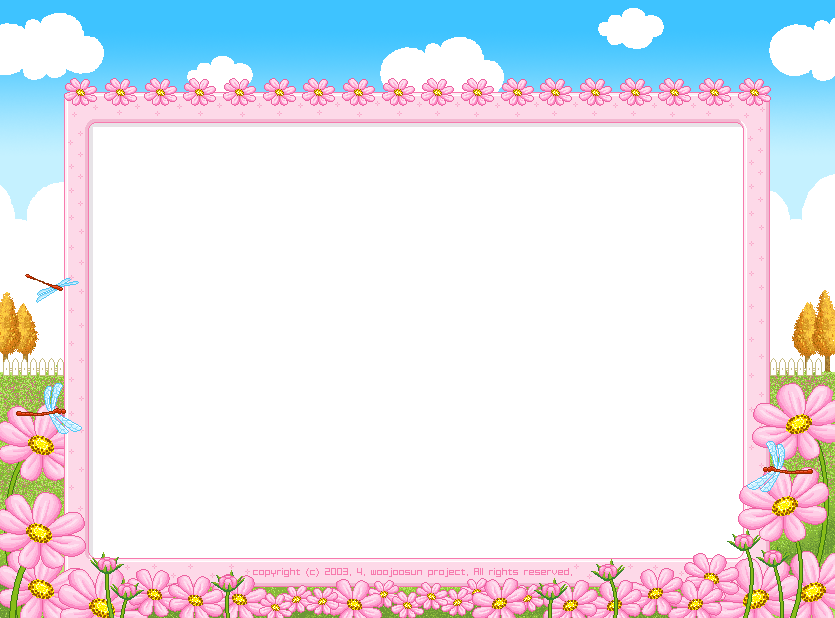 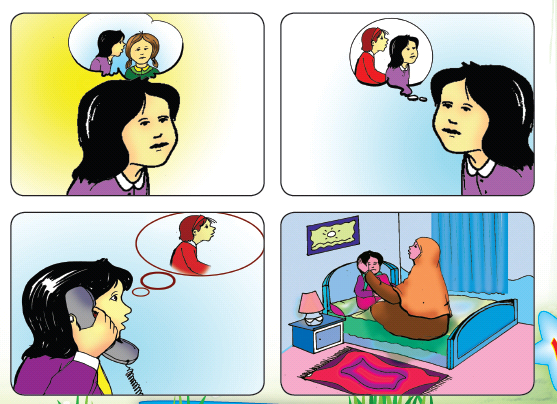 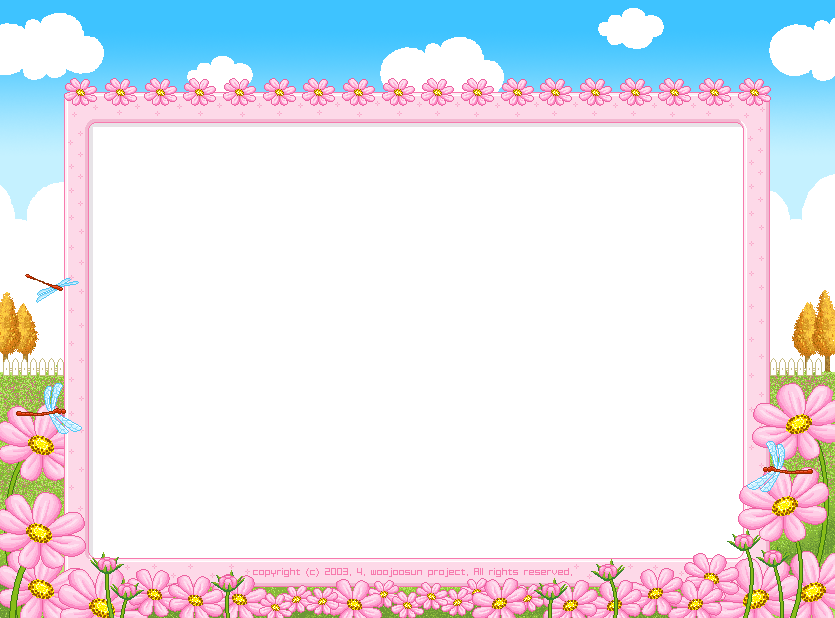 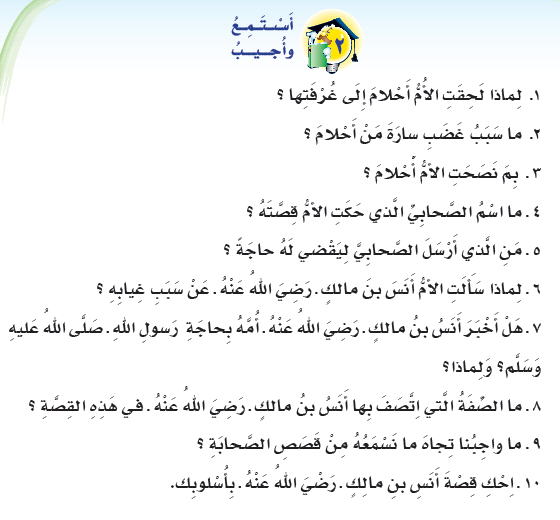 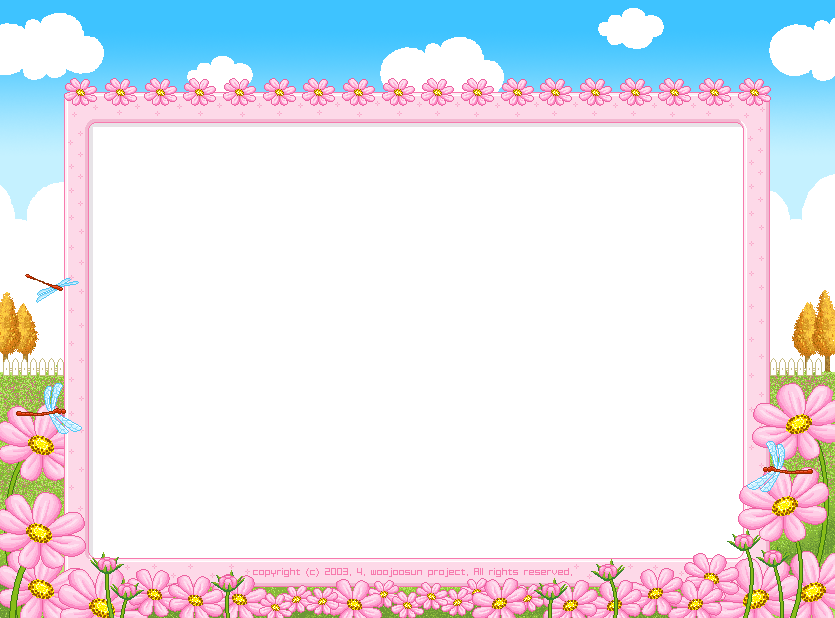 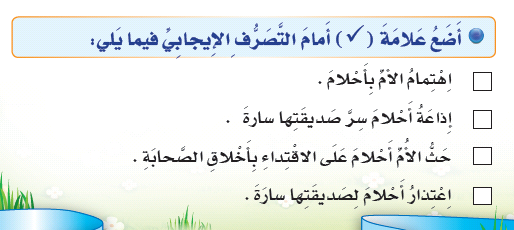 √
√
√
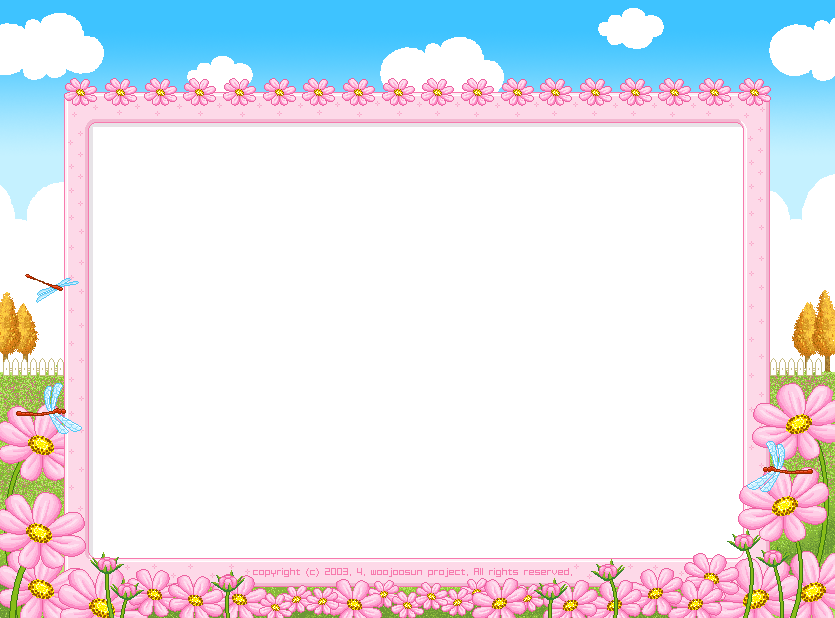 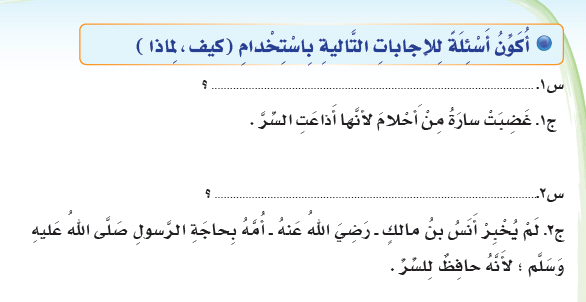 لماذا غضبت سارة من أحلام
لماذا لم يخبر أنس  بن مالك رضي الله عنه أمه بحاجة الرسول 
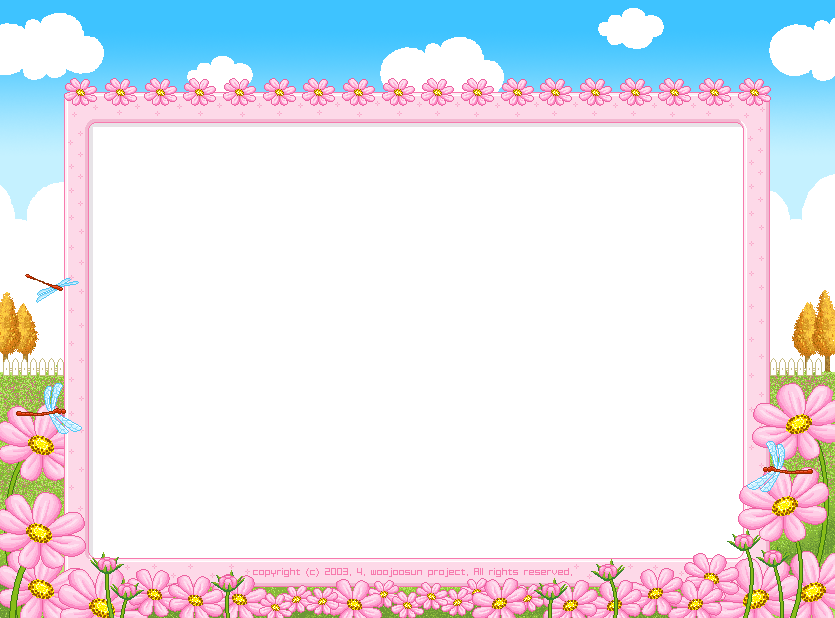 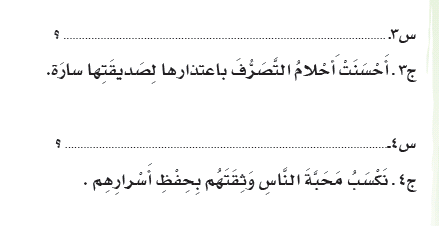 كيف أحسنت أحلام التصرف
كيف نكسب محبة الناس وثقتهم
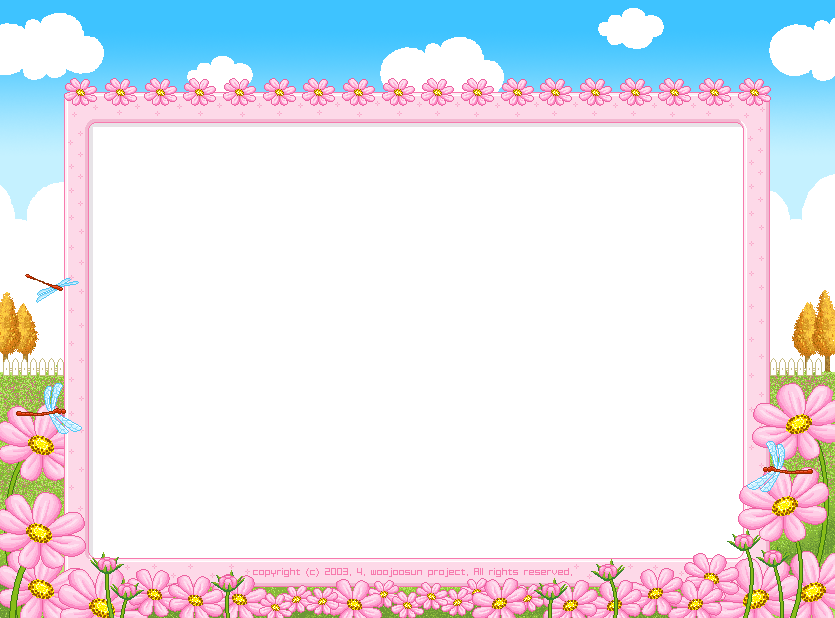 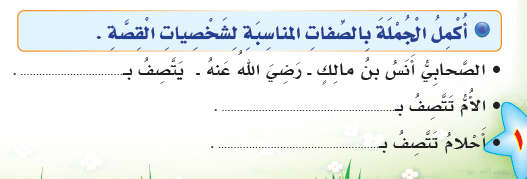 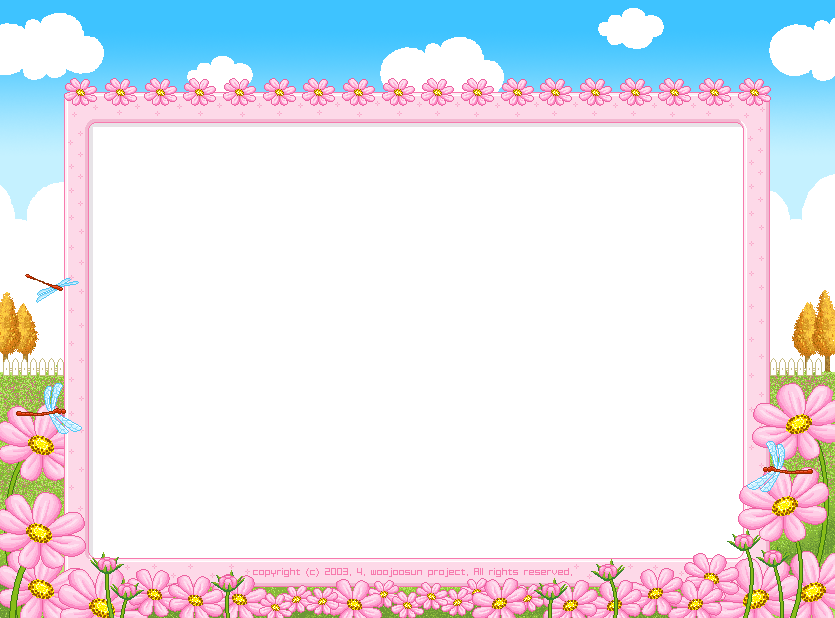 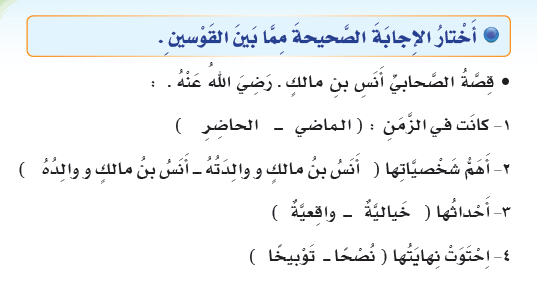 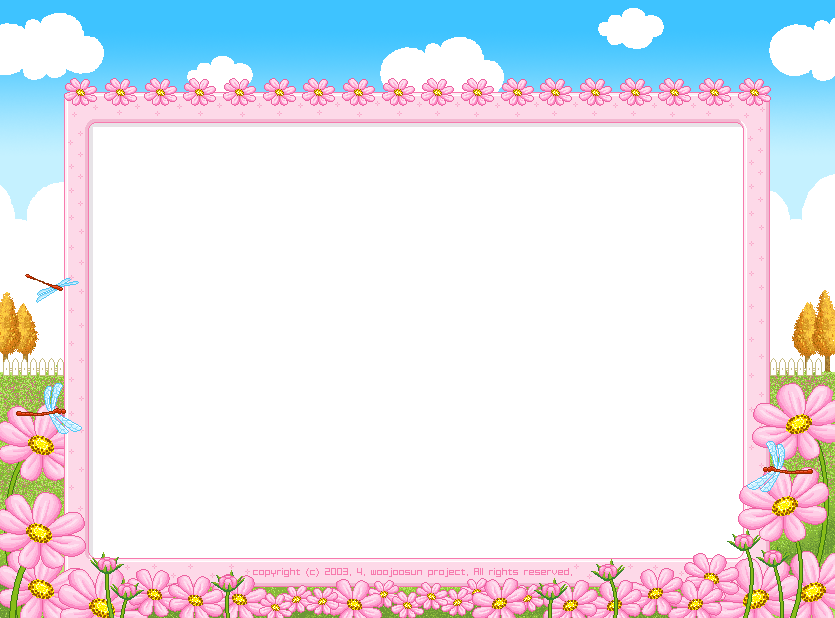 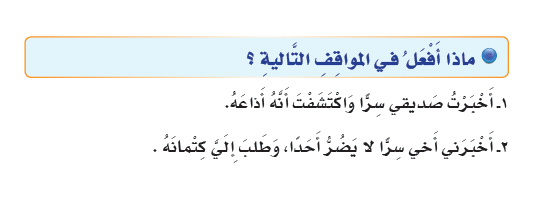 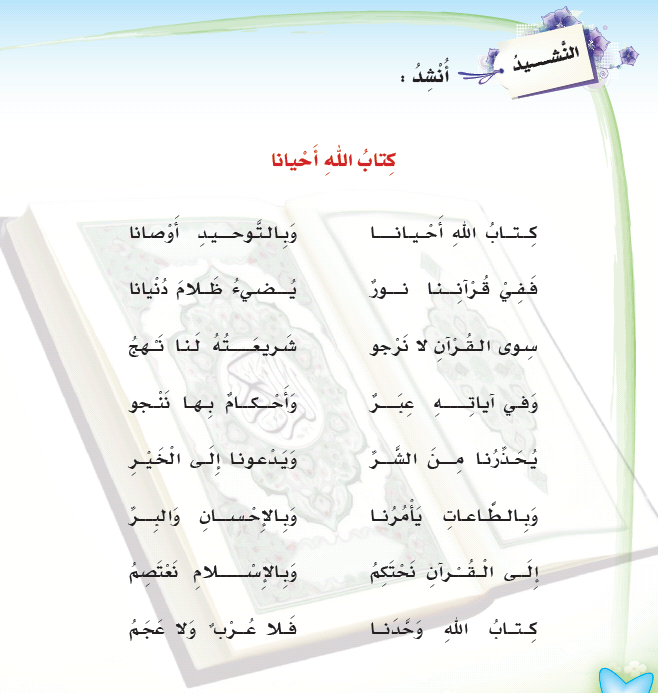 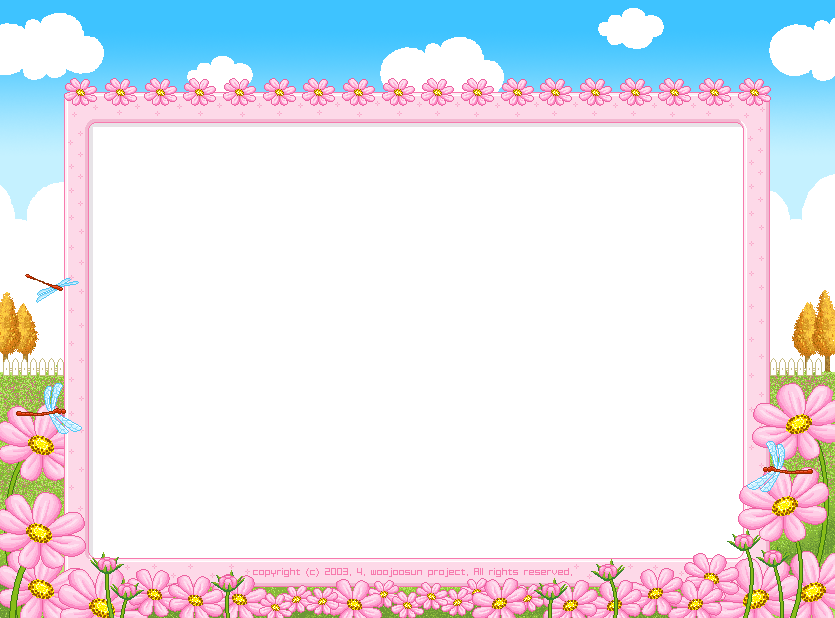 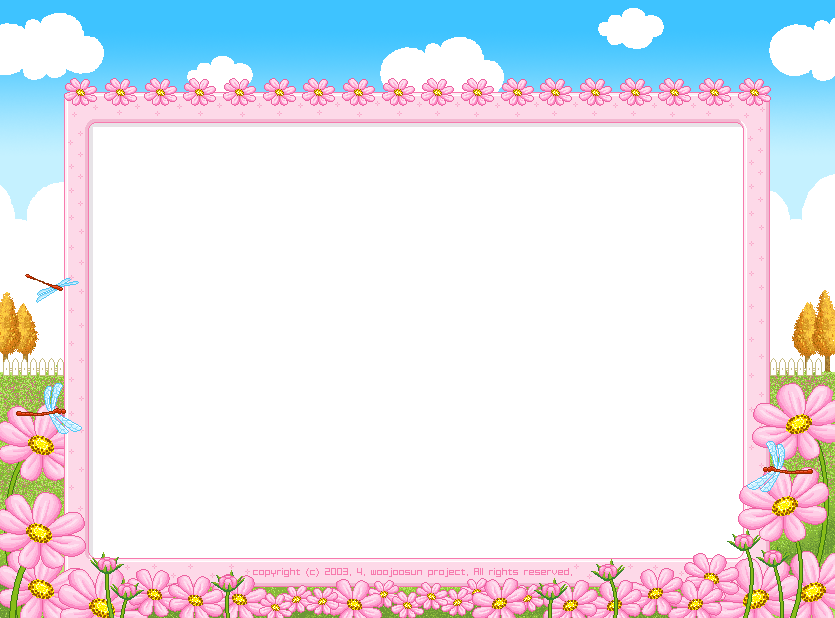 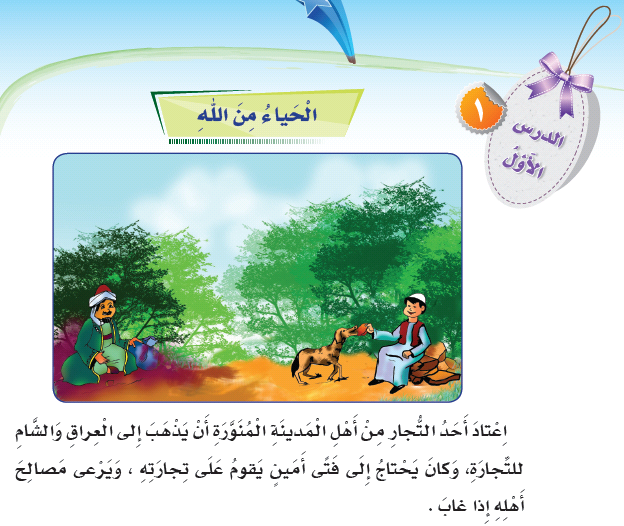 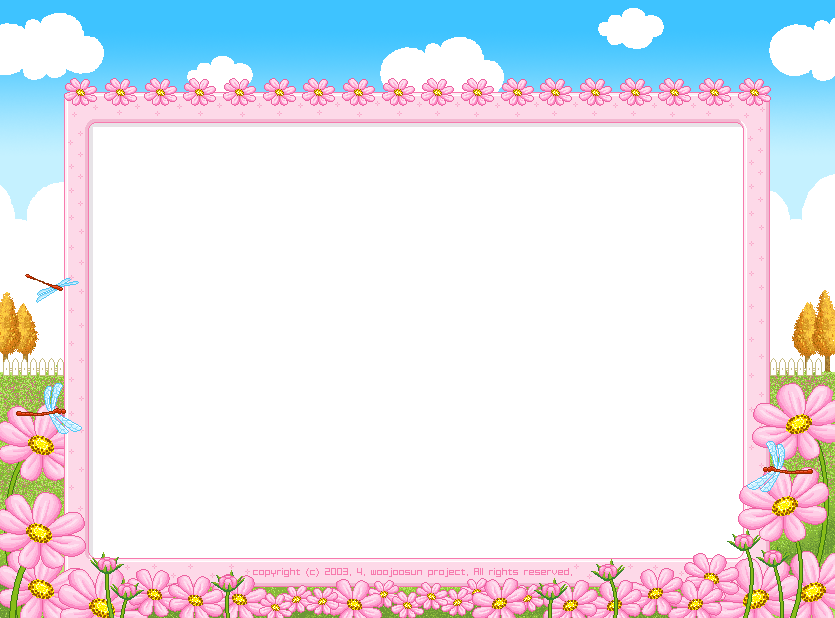 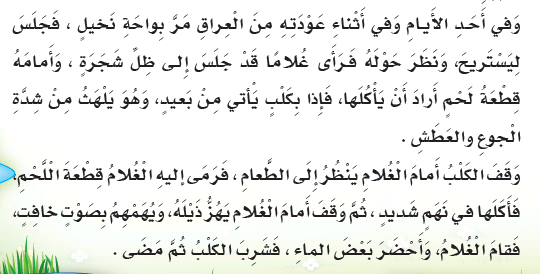 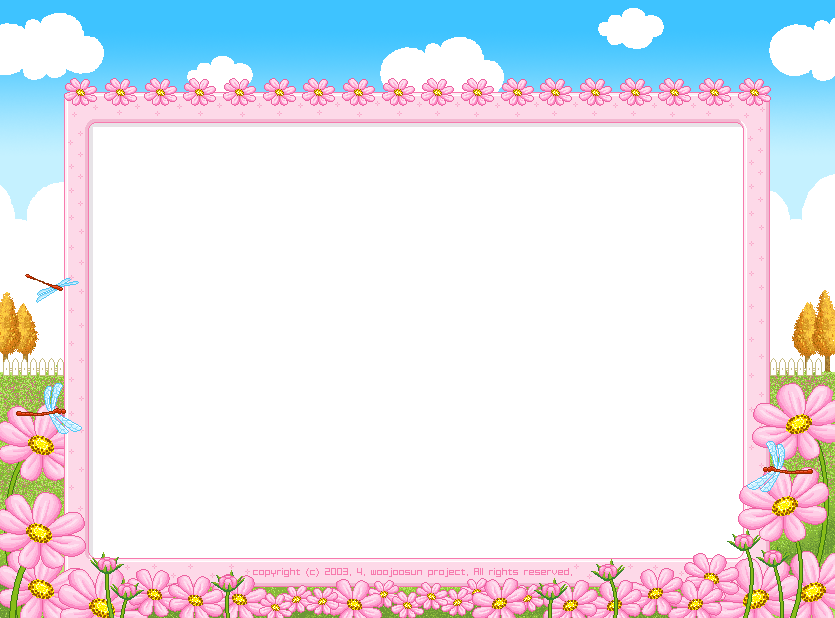 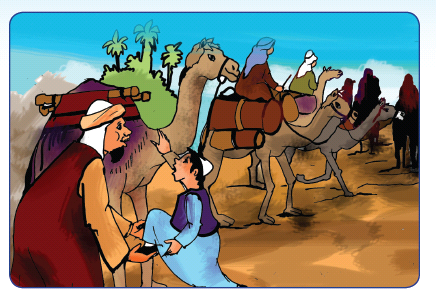 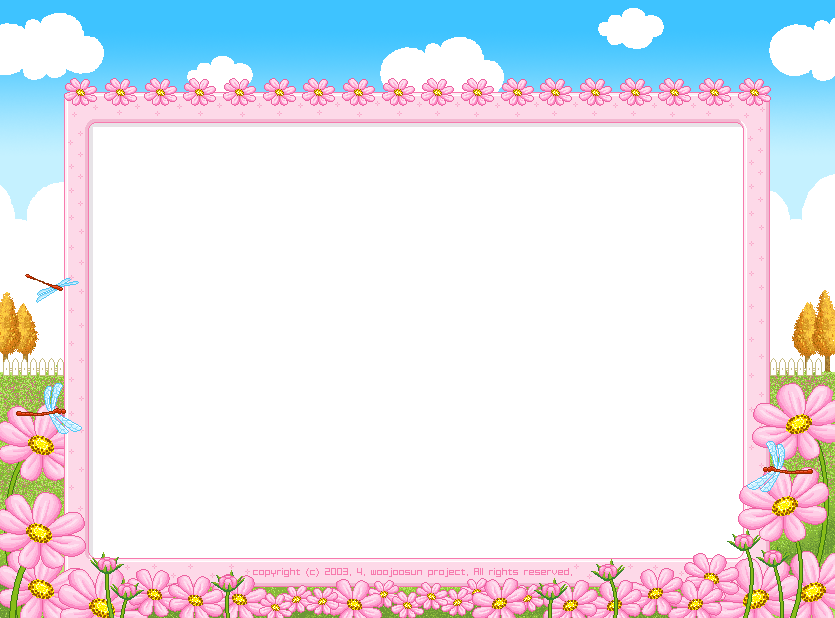 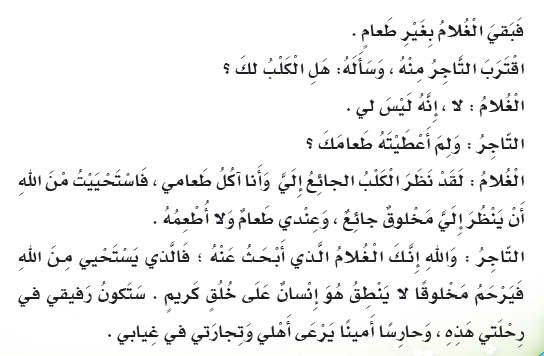 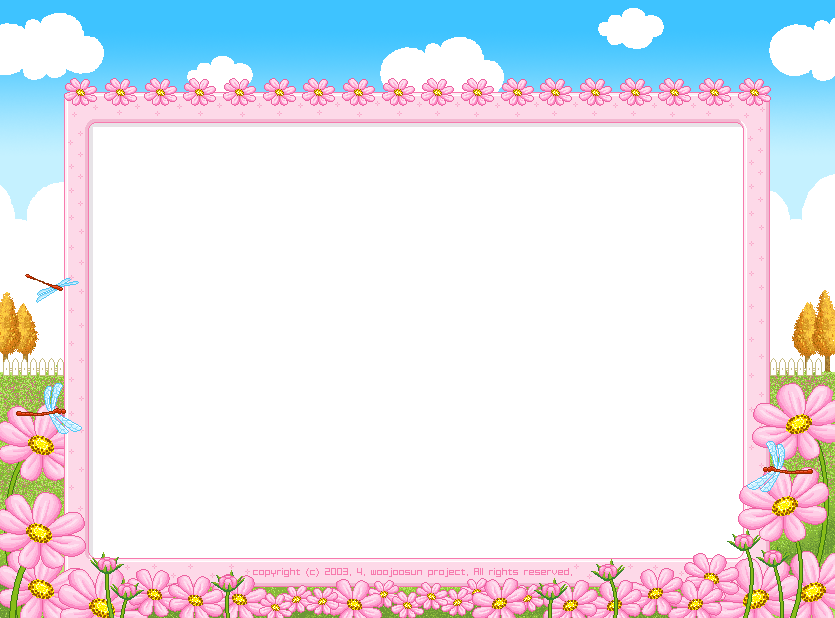 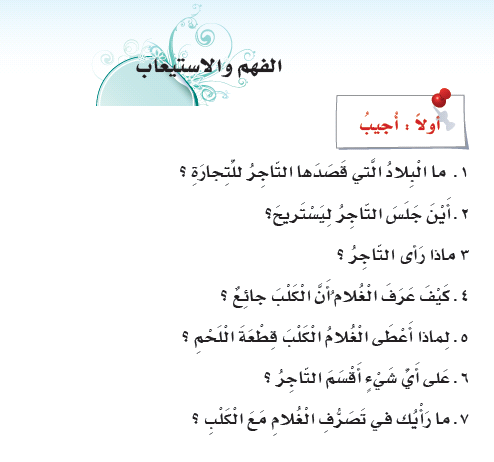 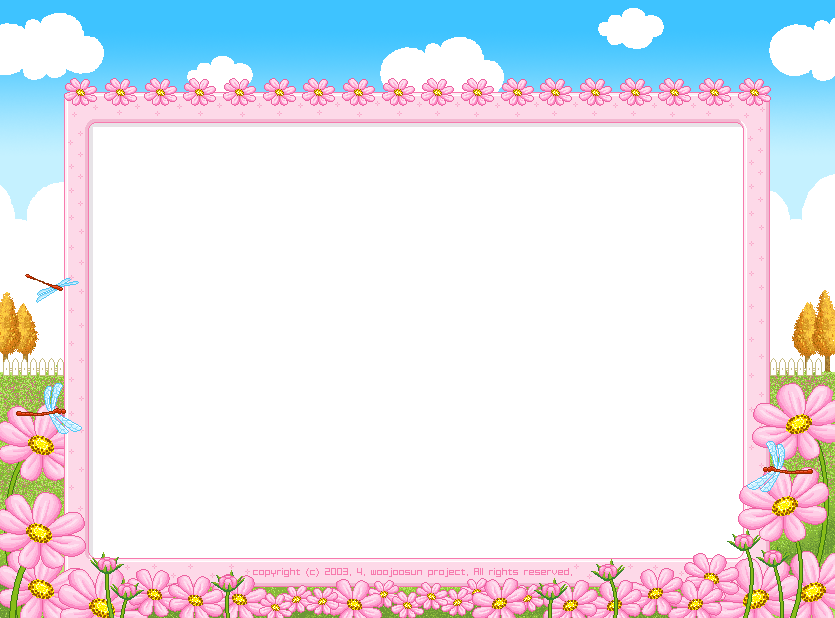 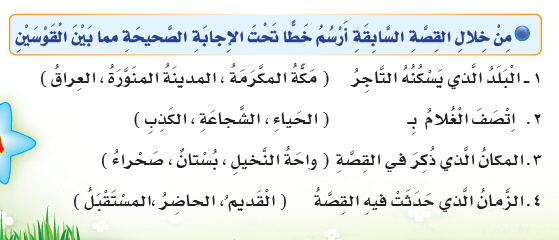 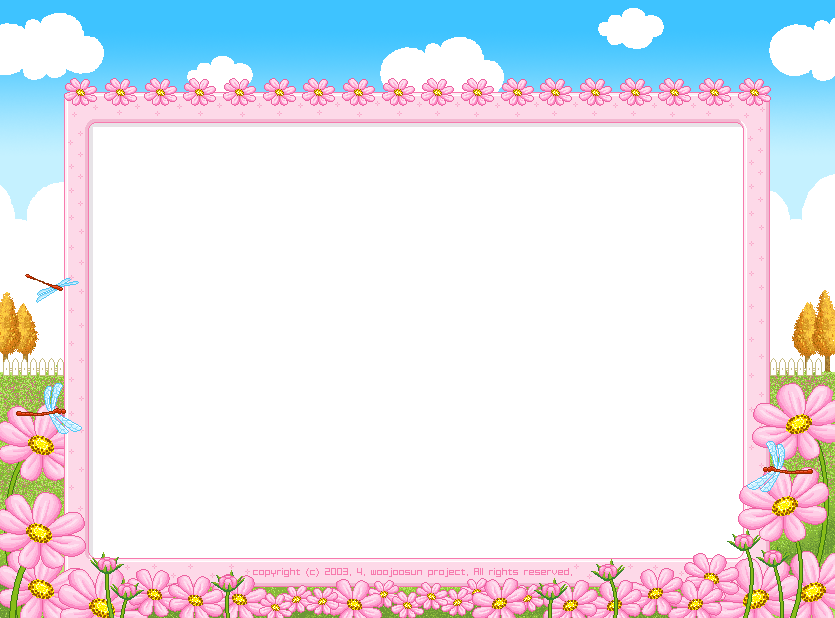 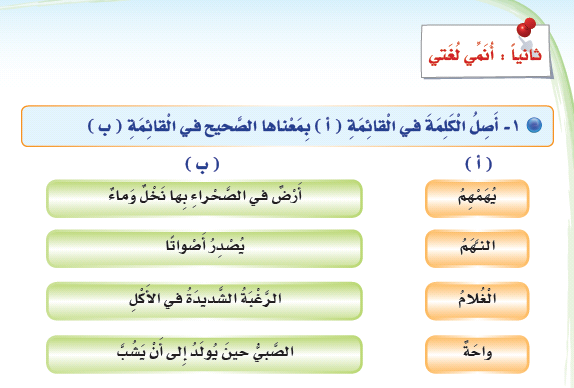 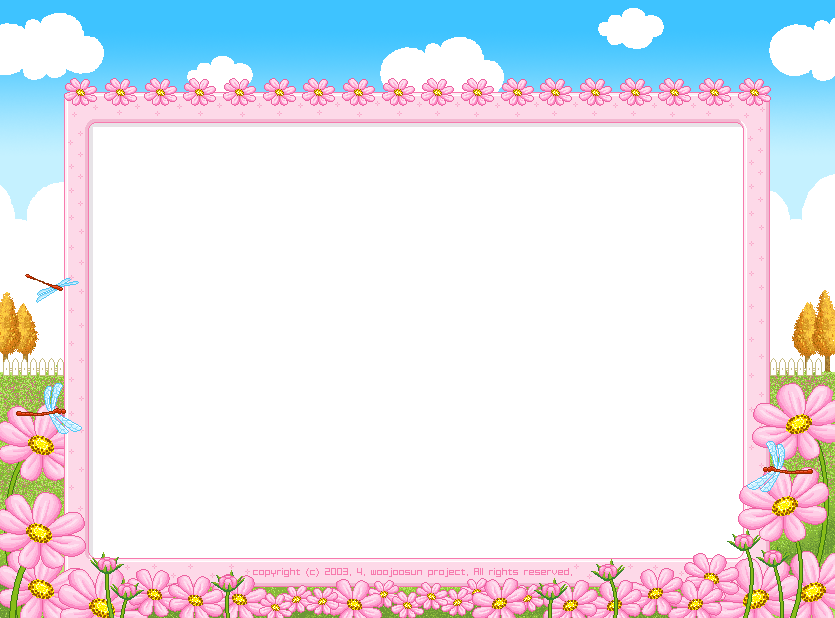 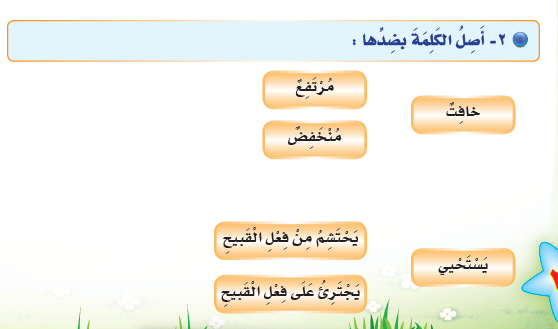 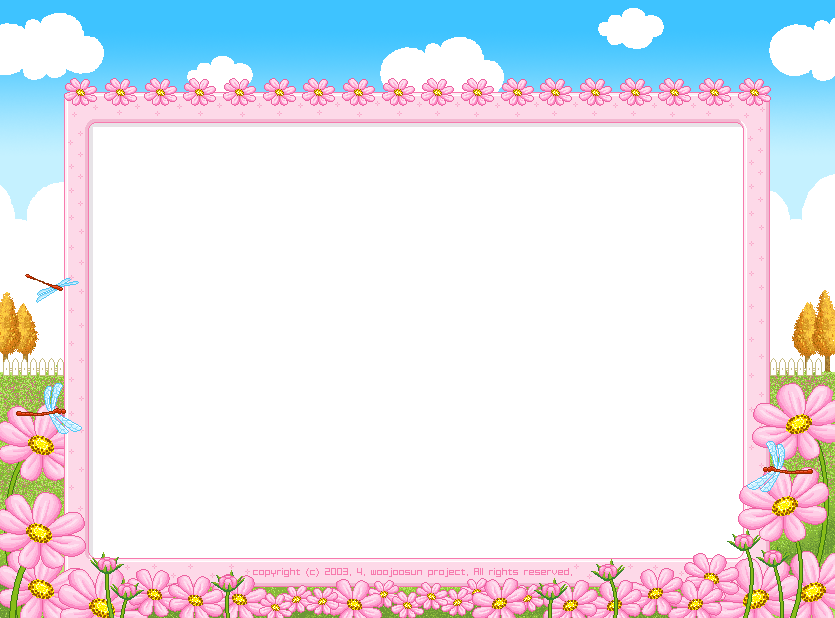 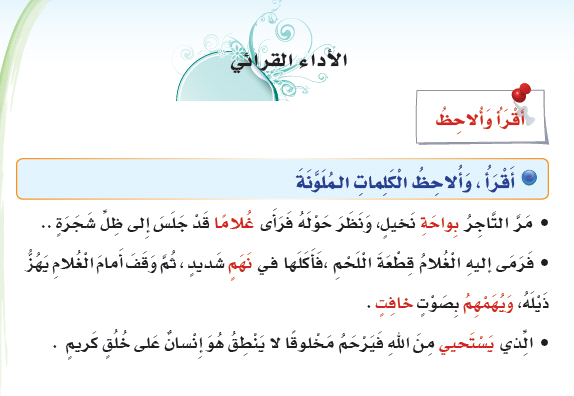 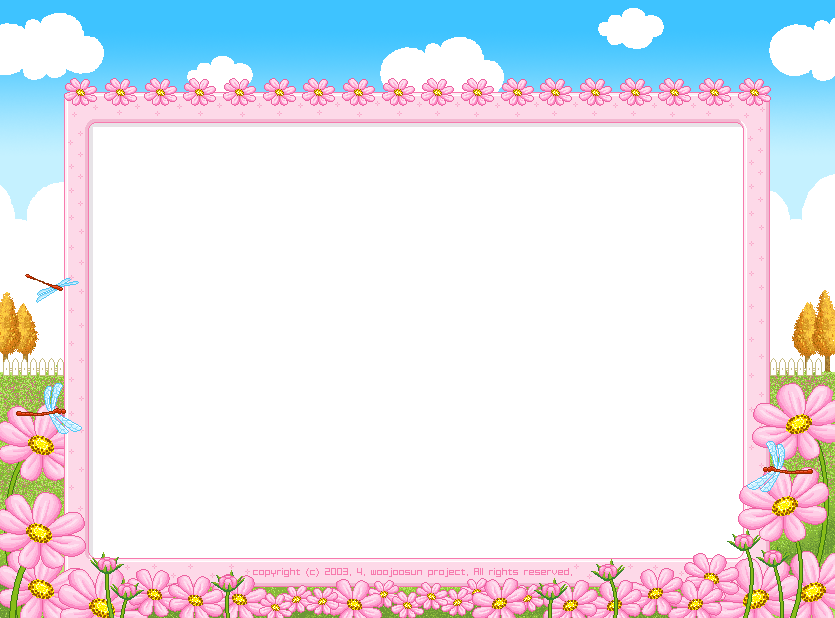 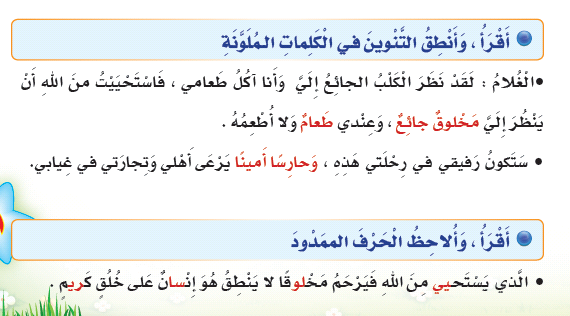 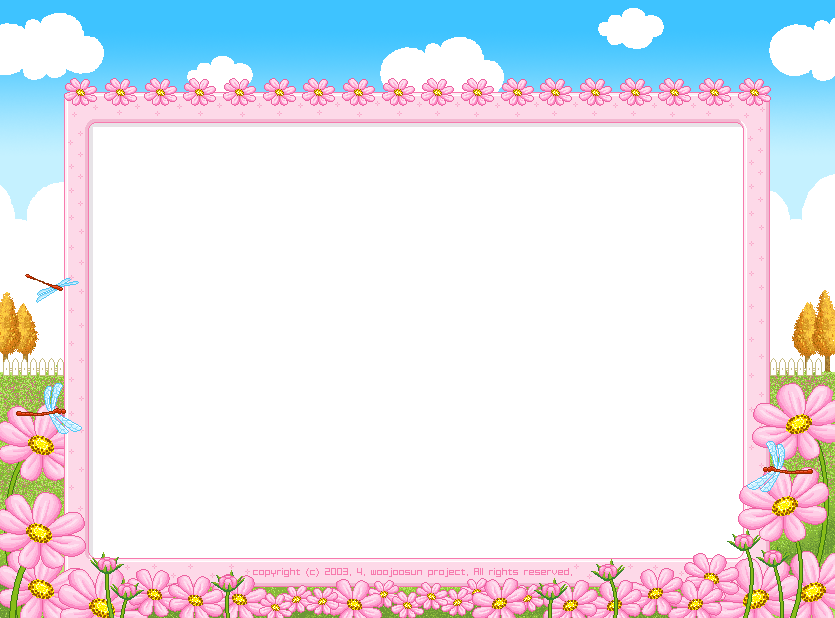 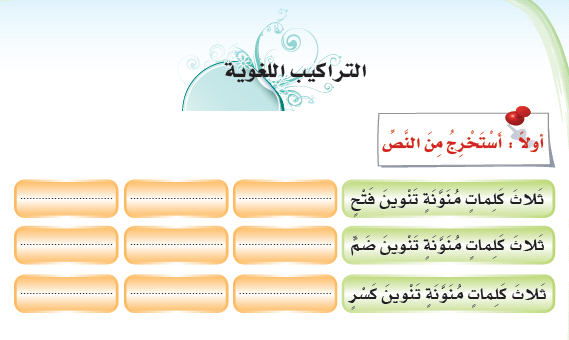 أمينا
مخلوقا
حارسا
إنسانٌ
طعامٌ
جائعٌ
شديدٍ
كريمٍ
خلقٍ
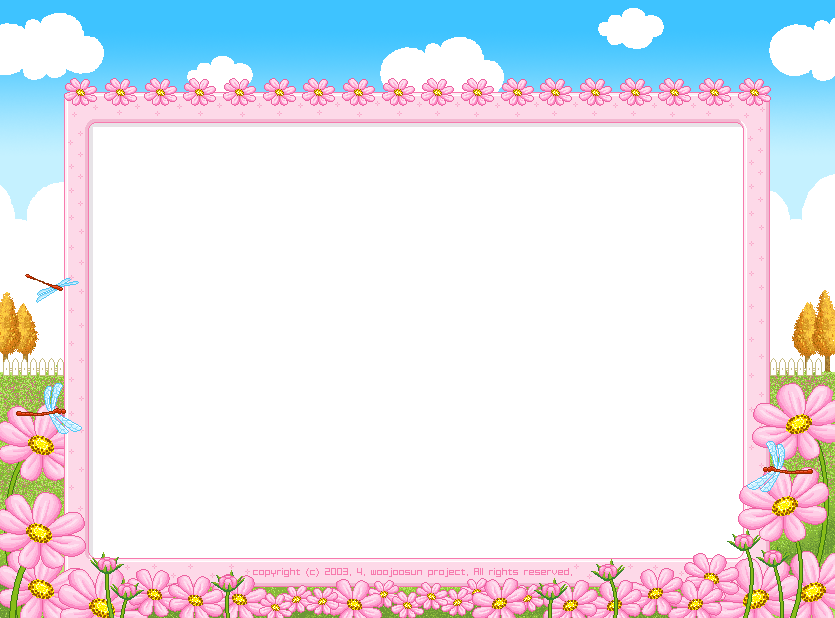 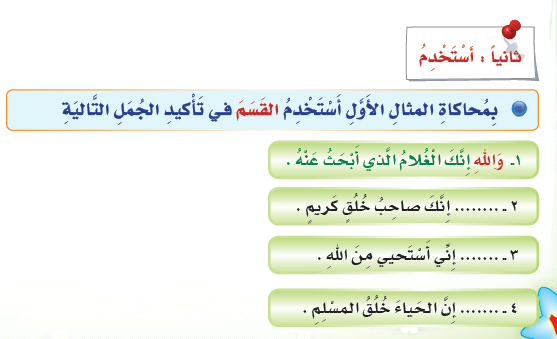 والله
والله
والله
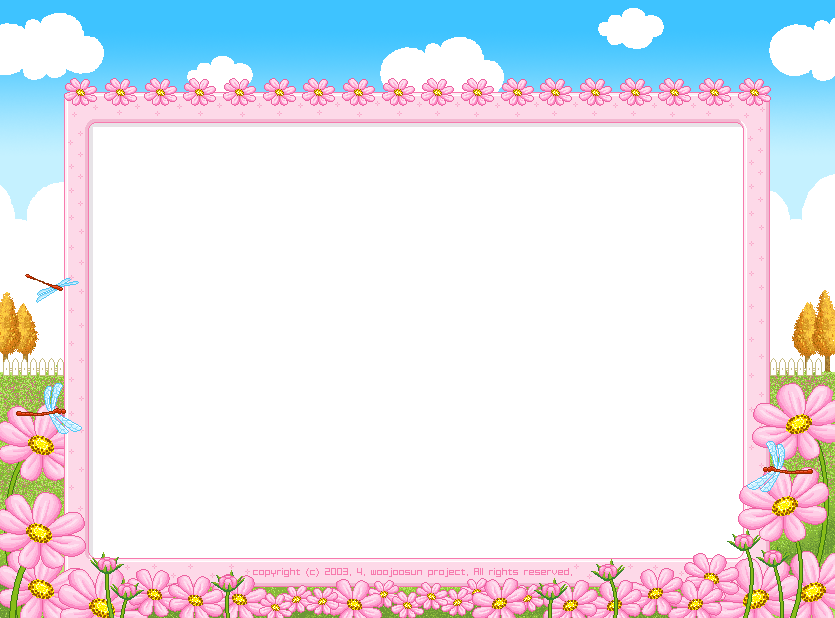 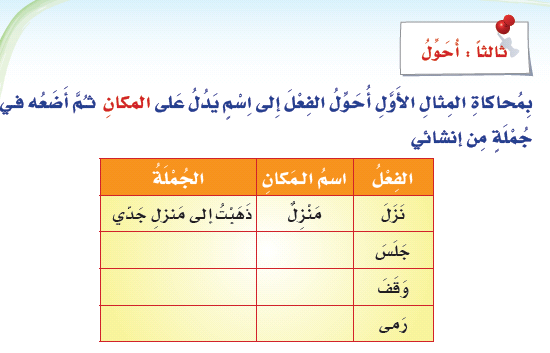 مجْلس
جلست في مجلس أبي
موْقف
وقفت في موْقف السيارات
ألقيت الكورة في مرمى الفريق الآخر
مرْمى
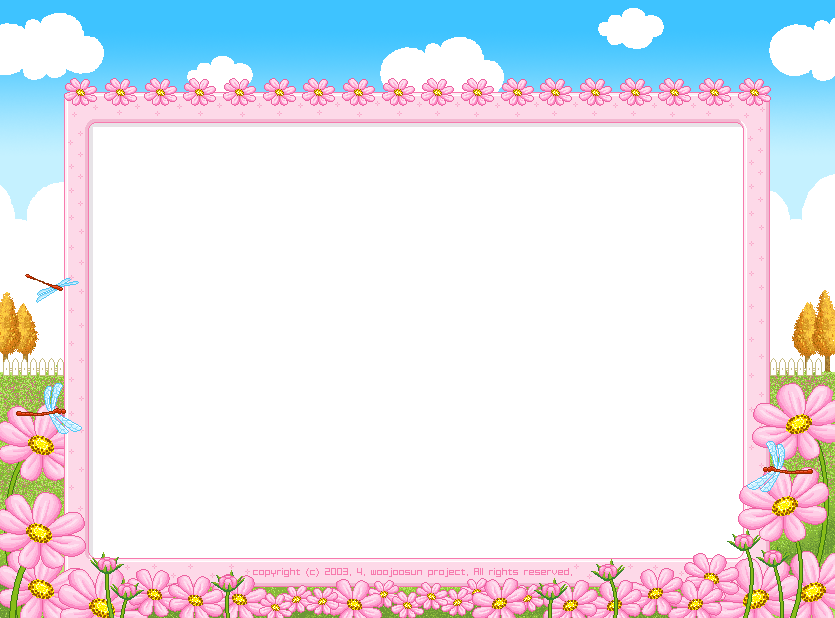 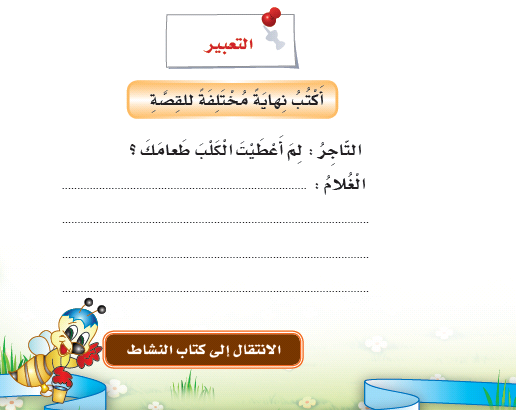 لأنه كائن يحتاج للطعام وأنا أستحيي من الله أن أمنع عنه الطعام
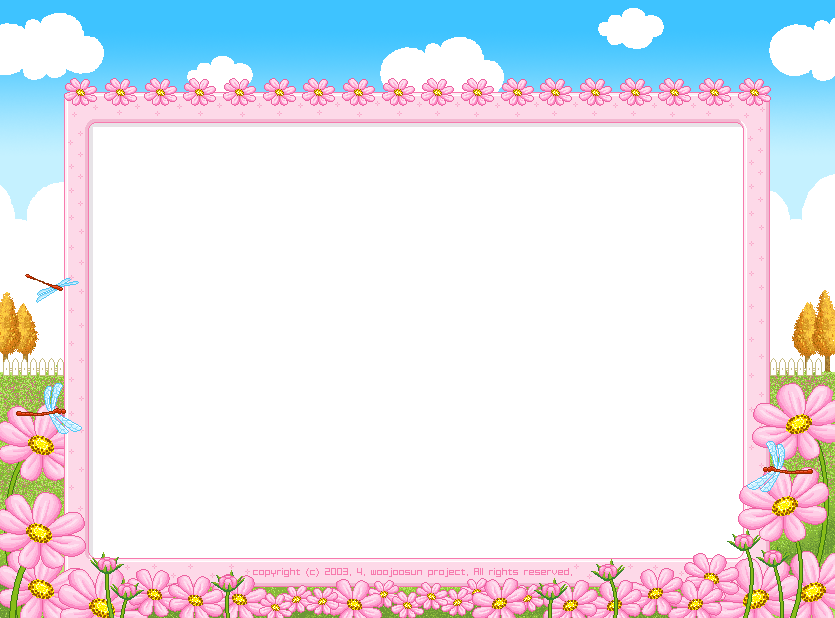 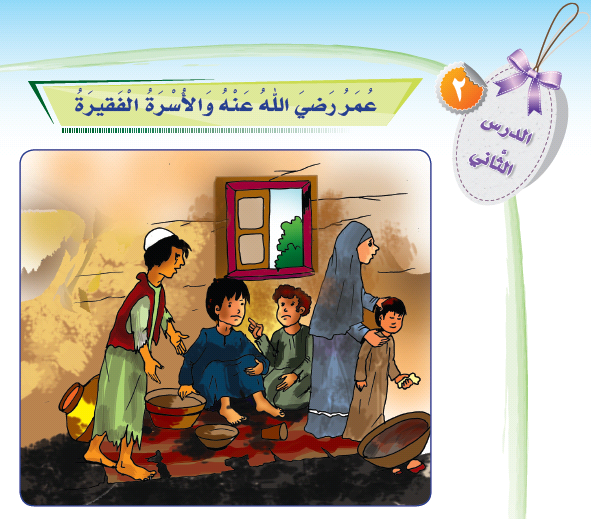 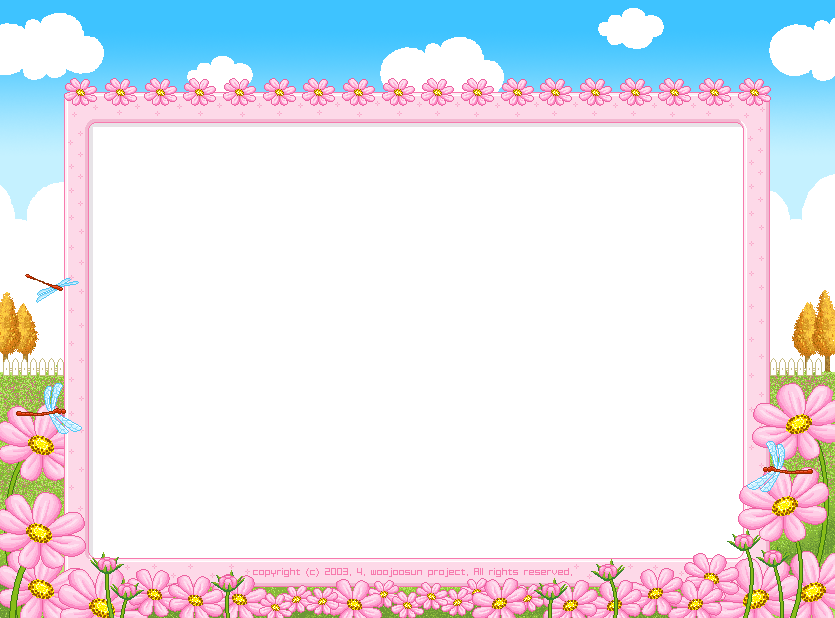 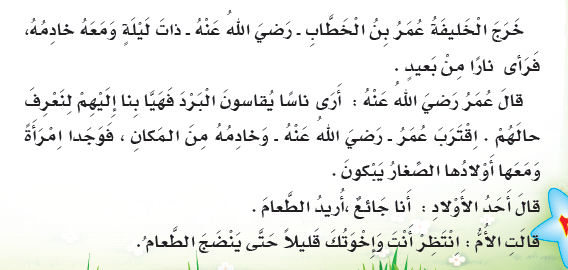 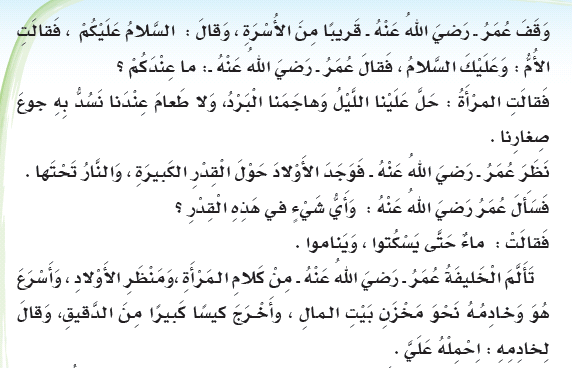 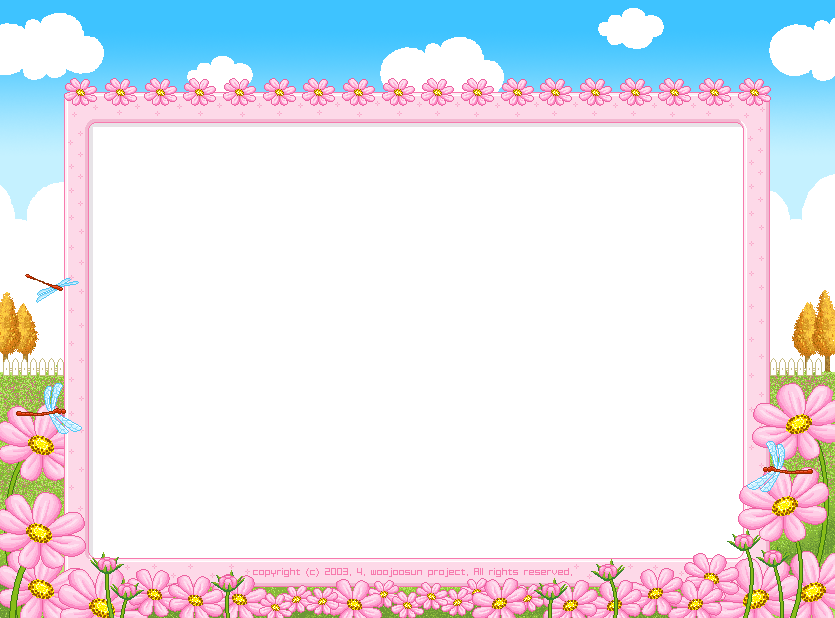 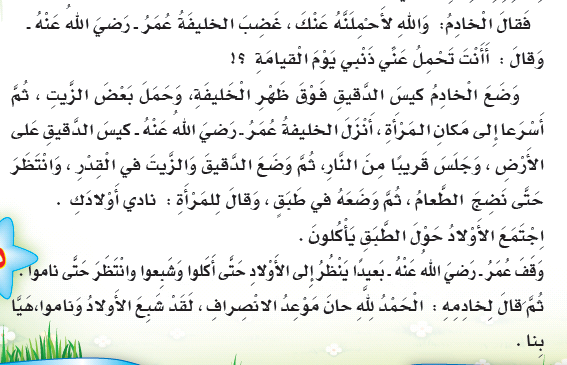 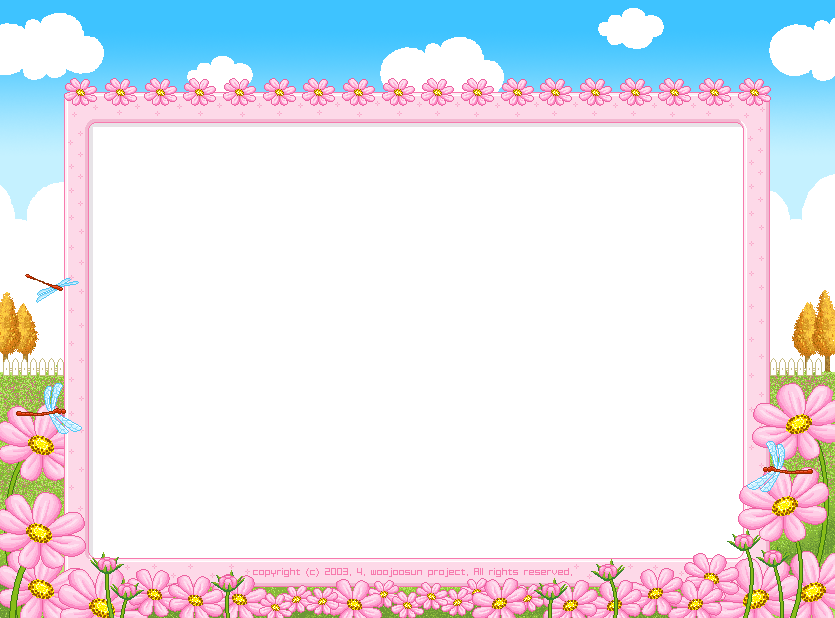 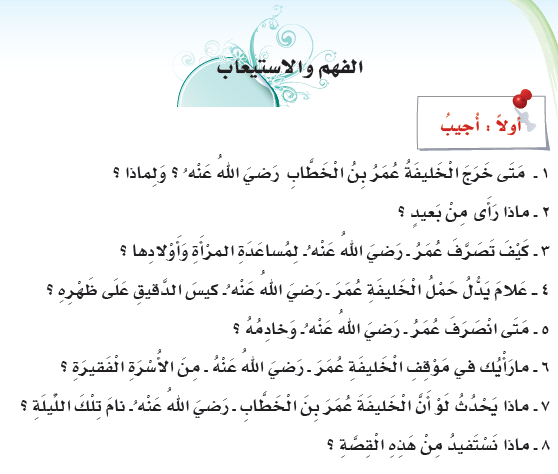 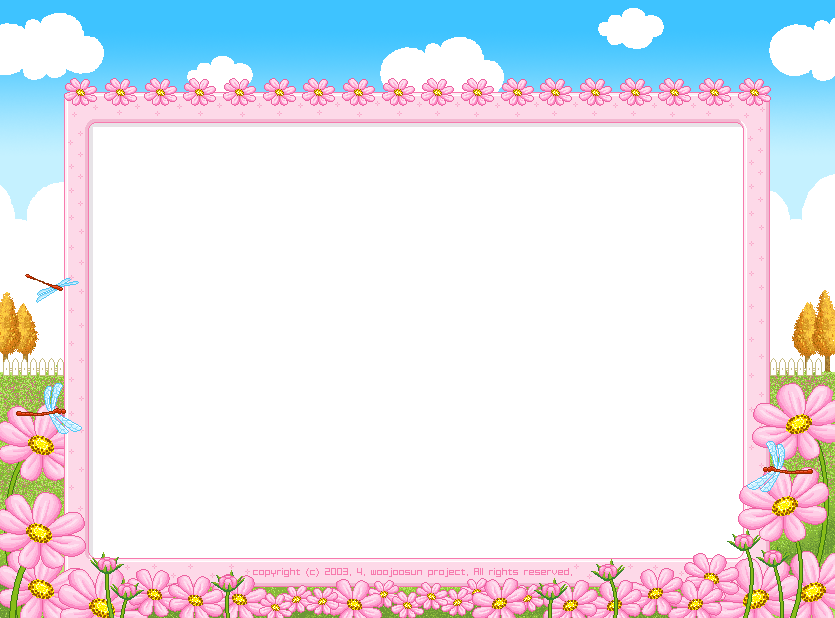 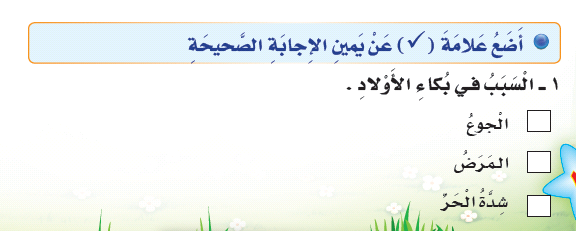 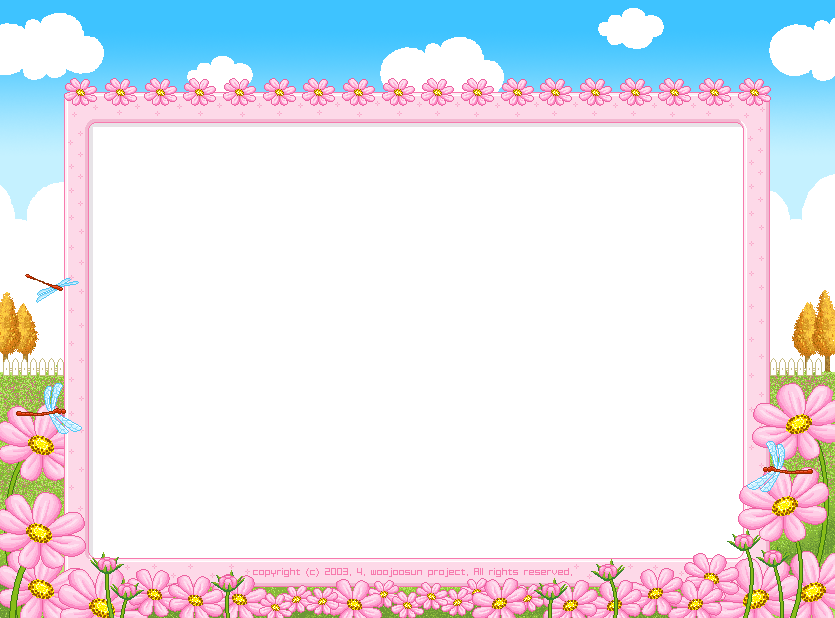 √
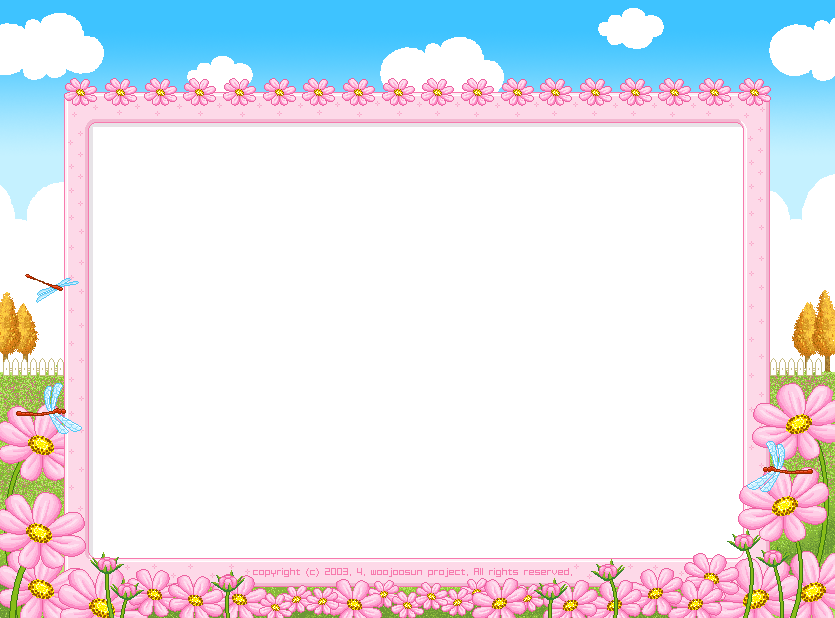 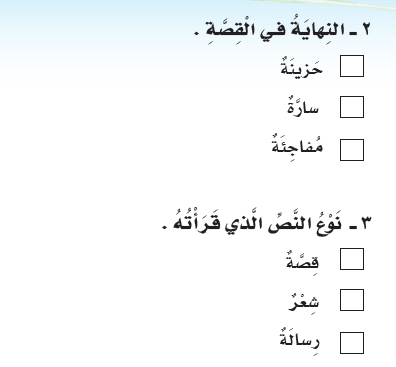 √
√
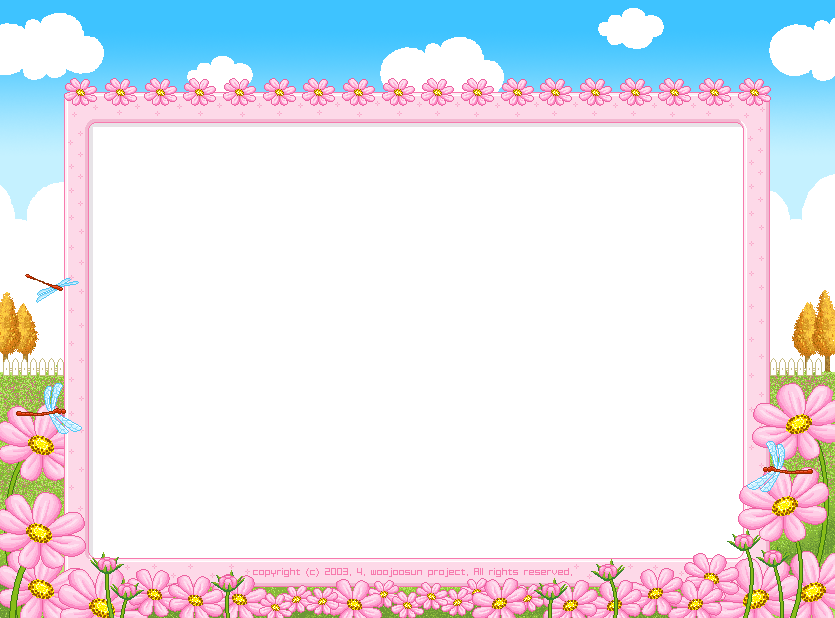 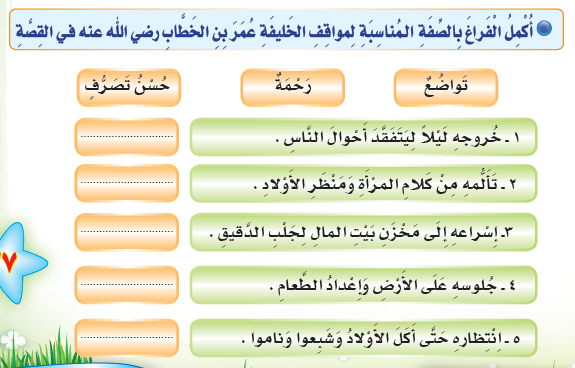 حسن تصرف
رحمة
تواضع
تواضع
رحمة
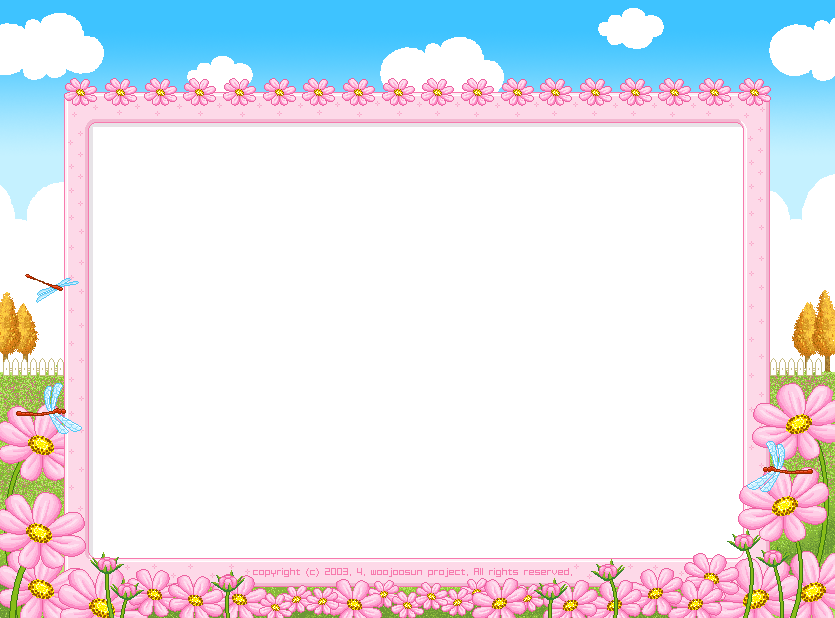 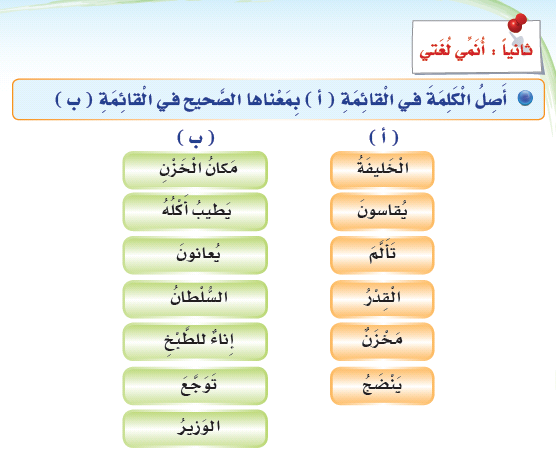 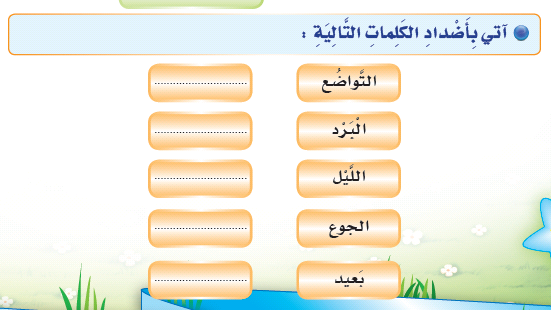 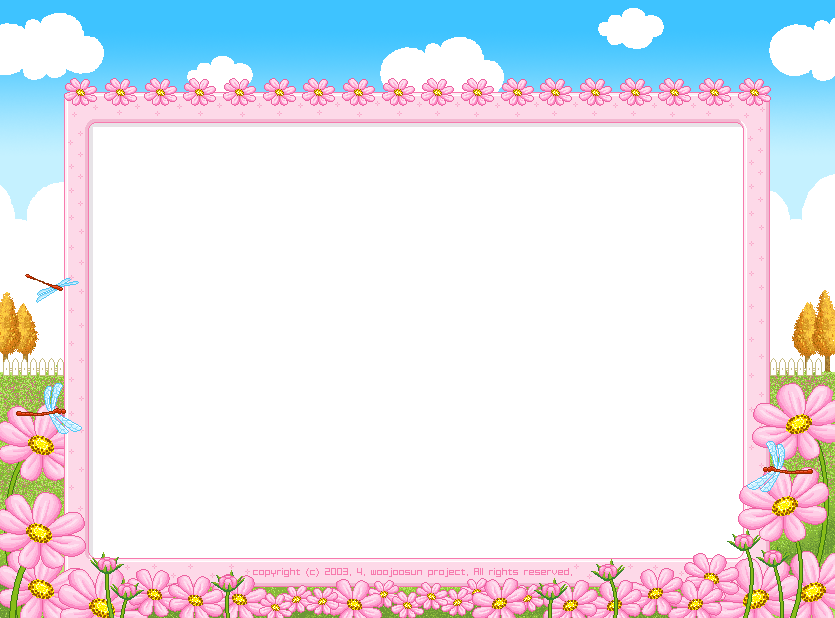 التكبر
الحر
النهار
العطش
قريب
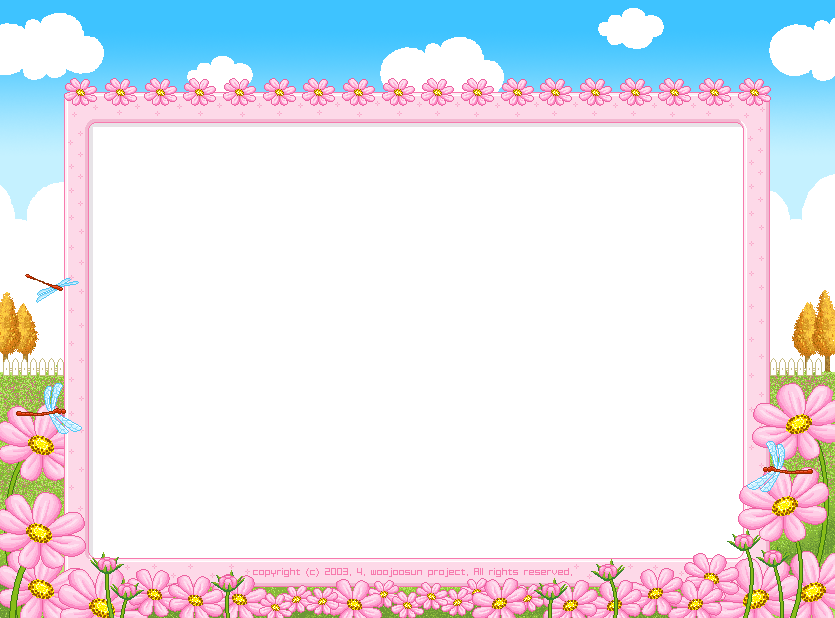 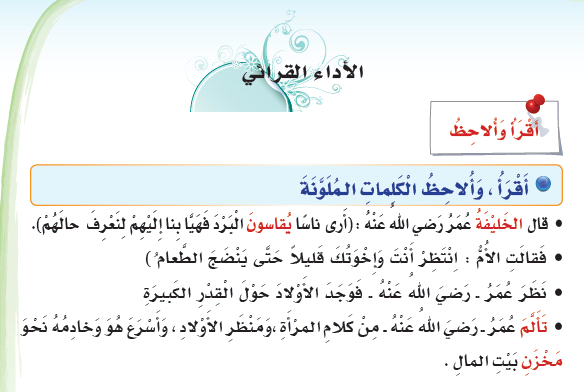 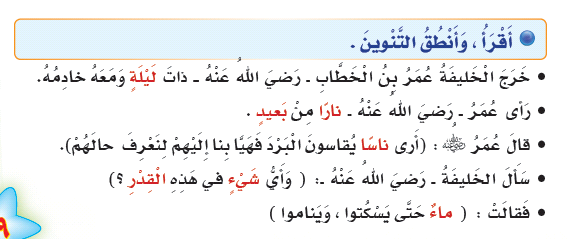 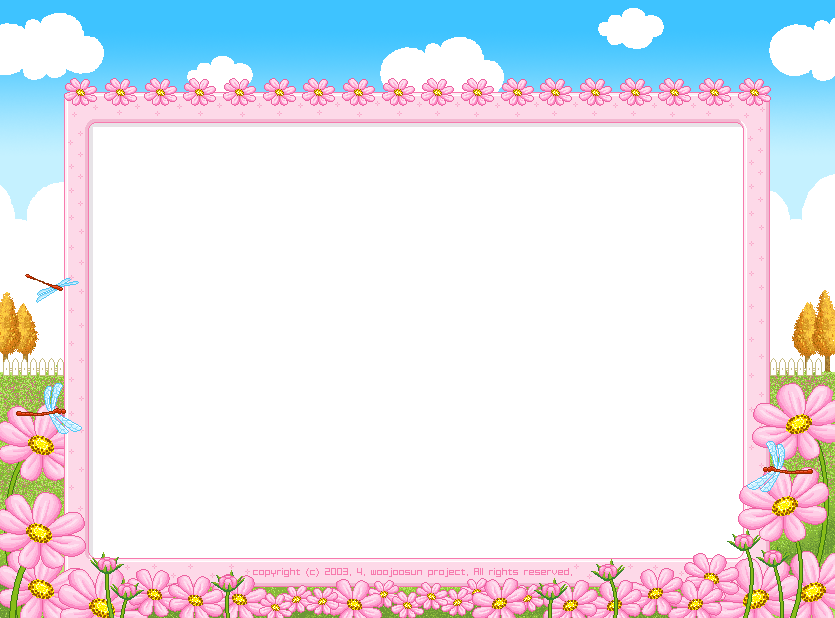 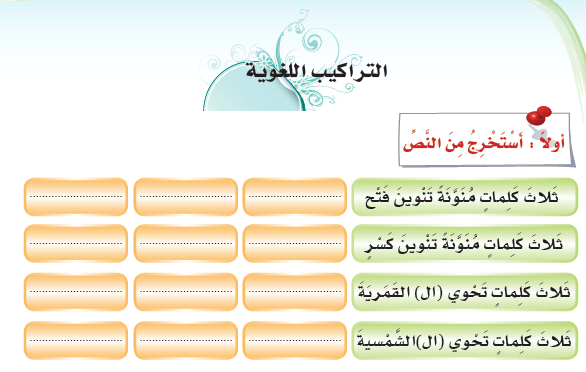 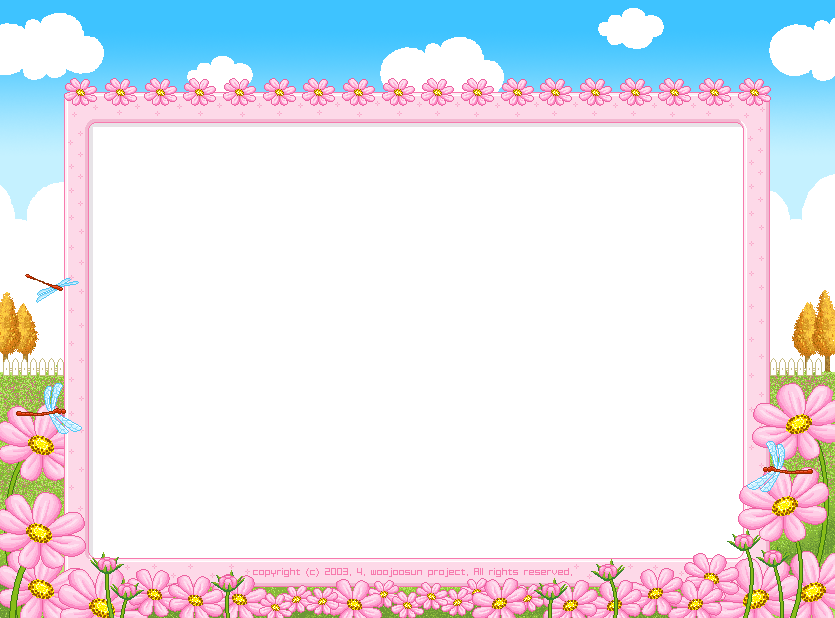 قليلا
امرأة
ناسا
شيئٍ
بعيدٍ
ليلةٍ
المكان
الخطاب
الخليفة
السلام
الليل
الطعام
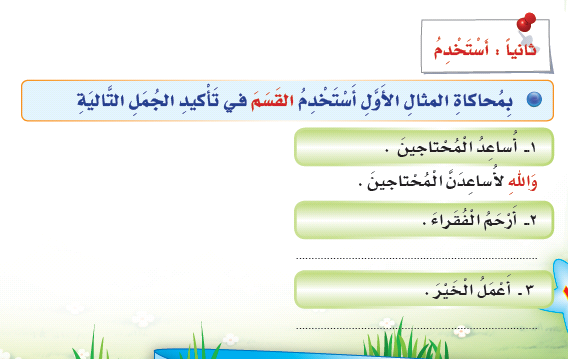 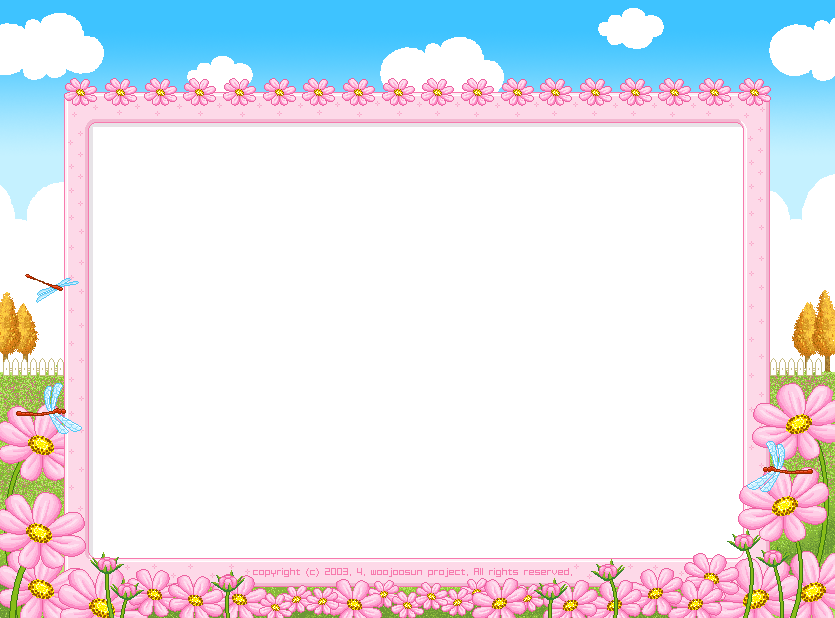 والله لأرحمن الفقراء
والله لأعملن الخير
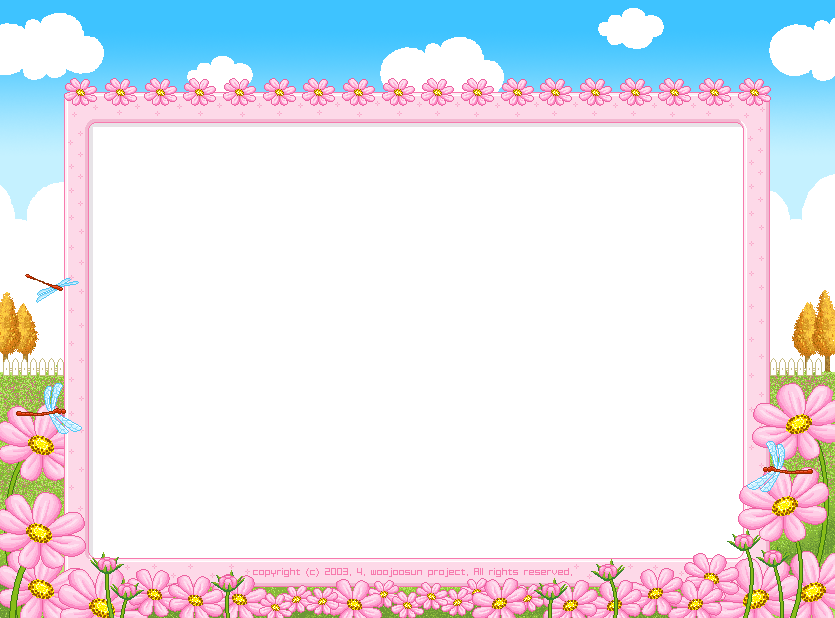 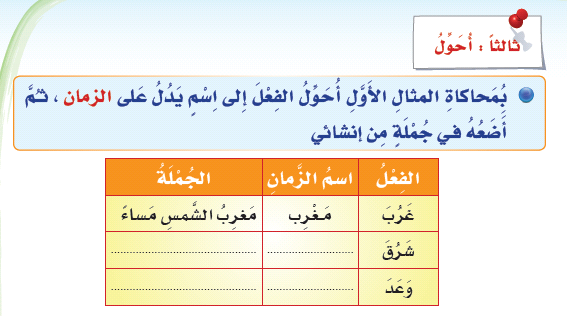 أقابلك عند مشرق الشمس
مشرق
أنا على موعد مع الطبيب
موعد
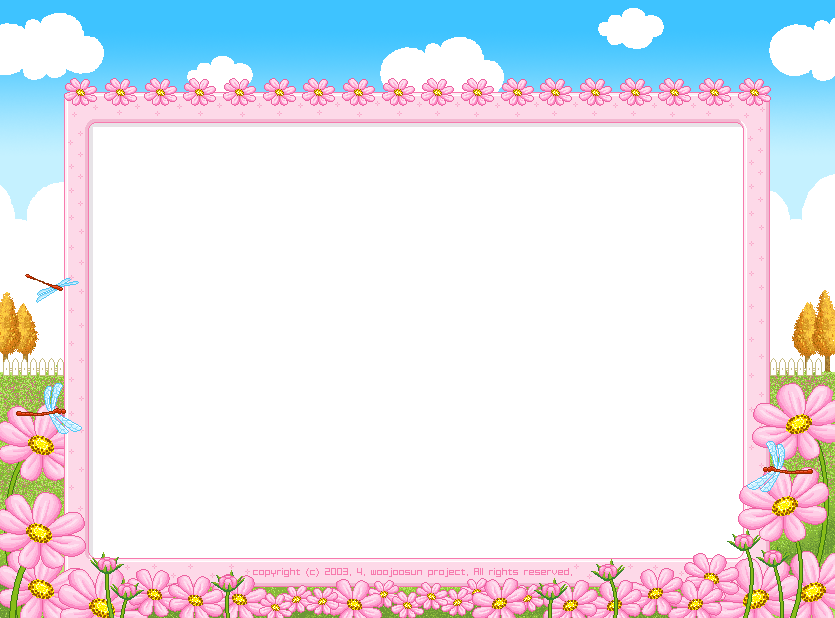 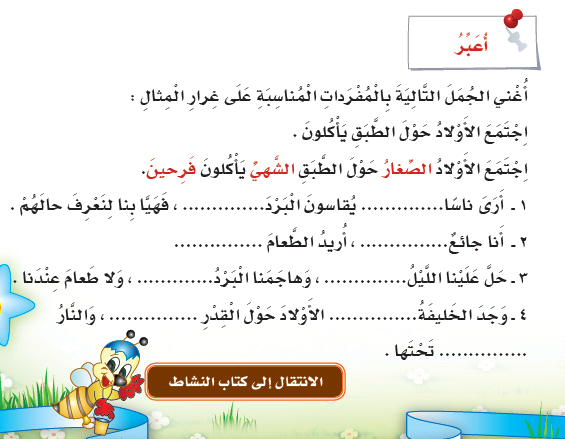 الشديد
على بعد
الشهي
جدا    و
بظلامه
القارص
جائعين
عمر 
مشتعلة
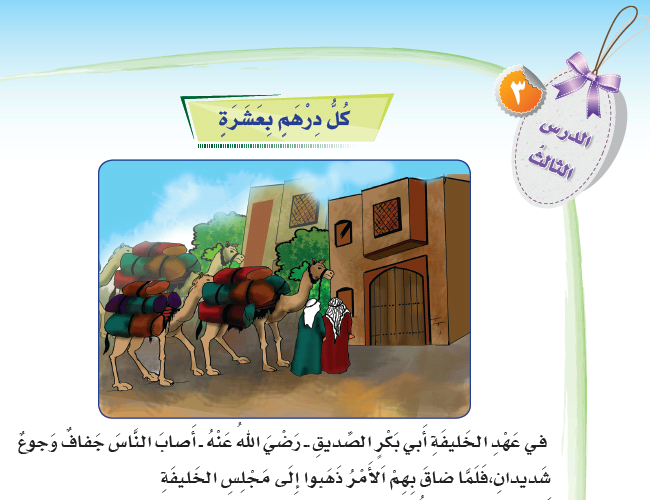 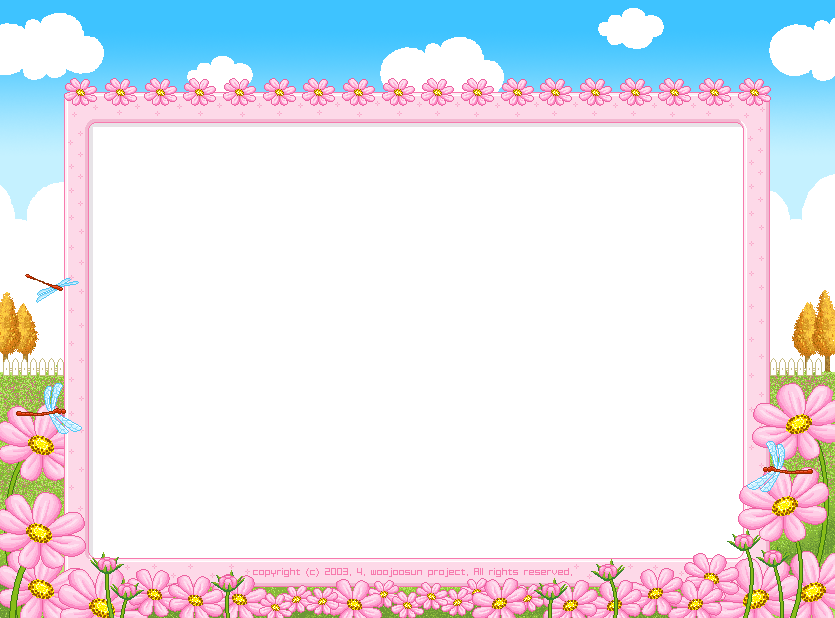 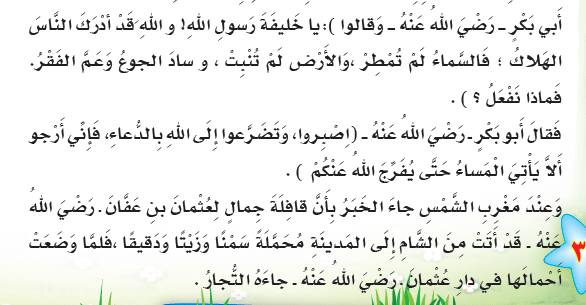 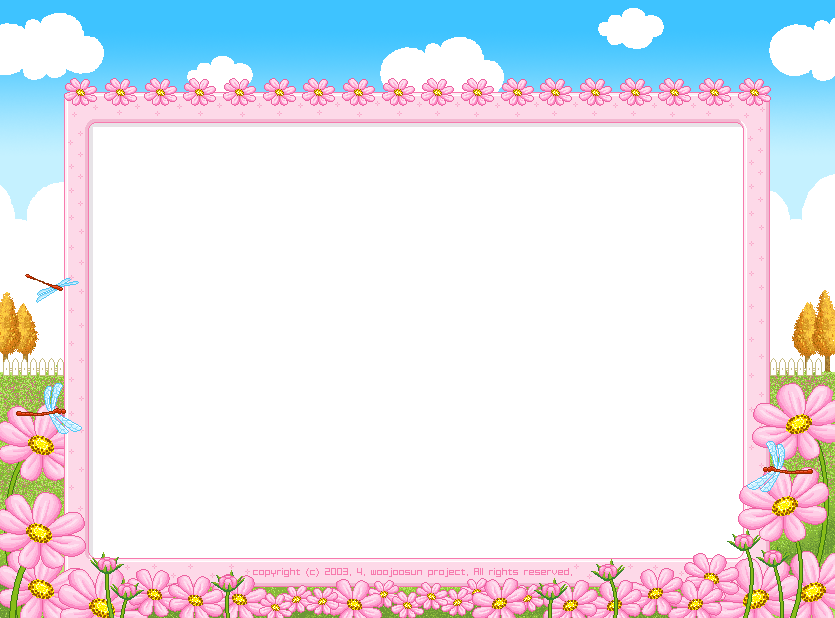 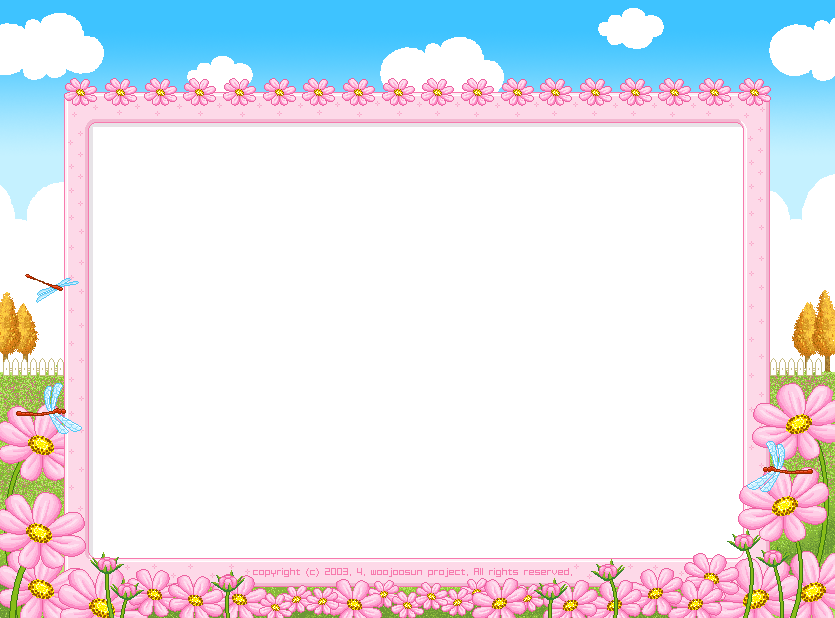 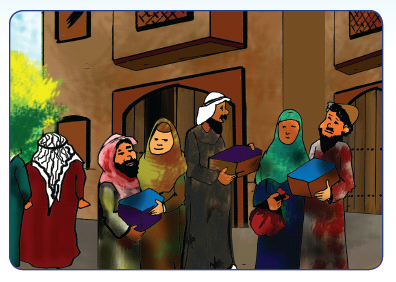 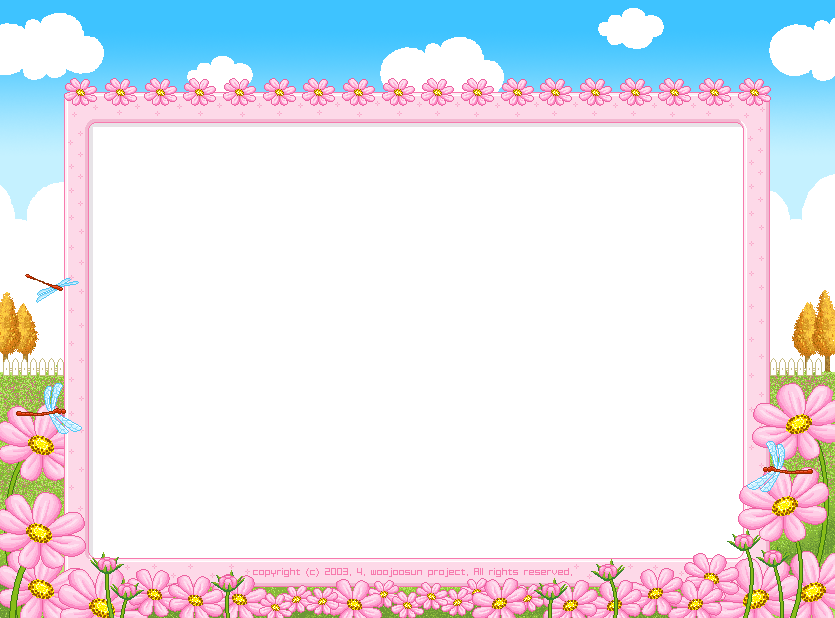 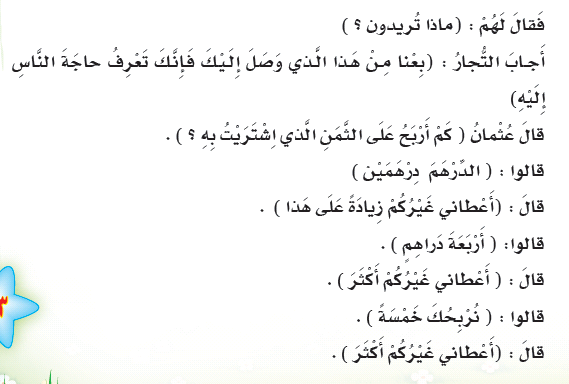 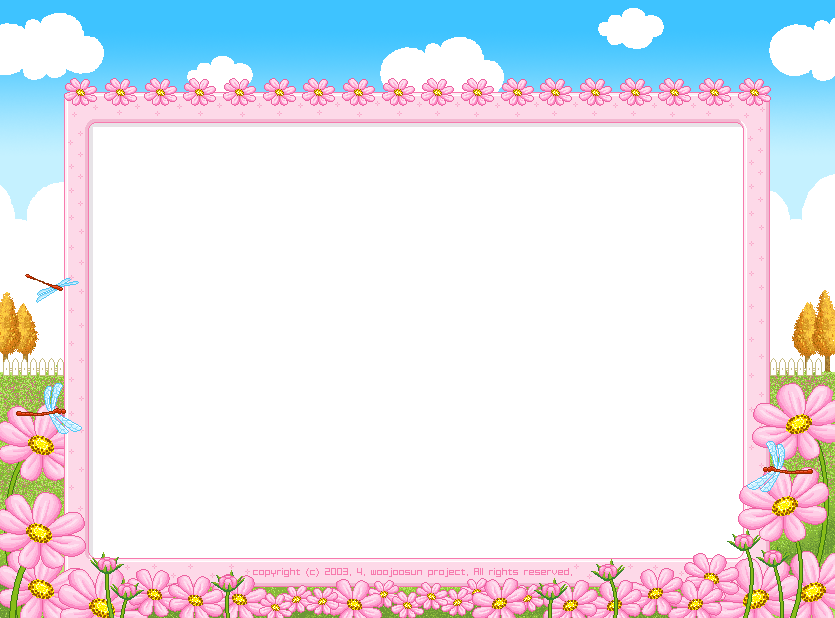 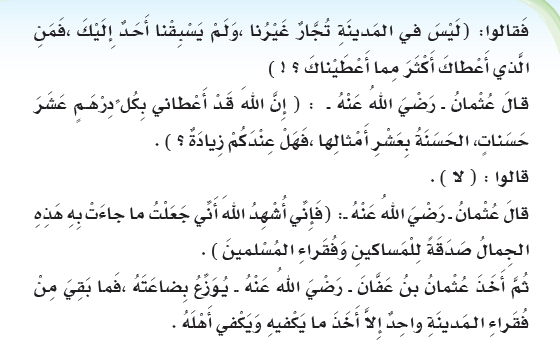 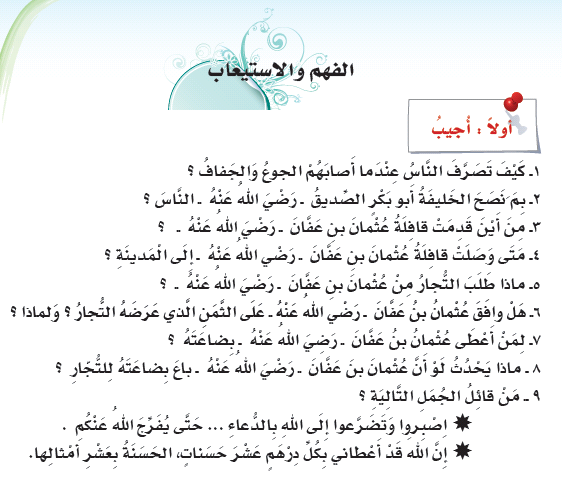 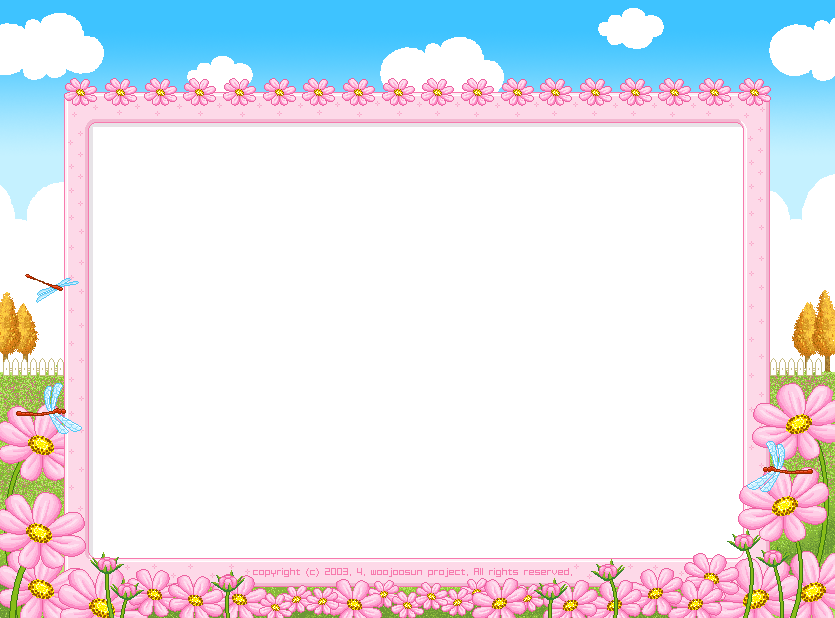 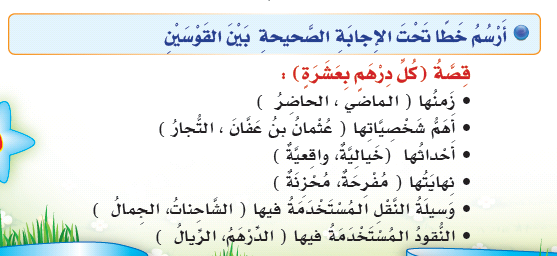 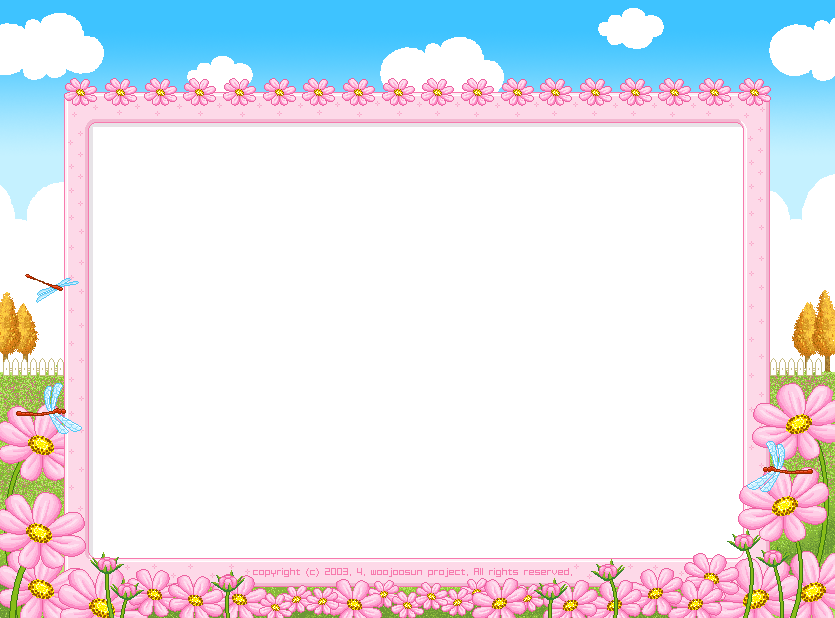 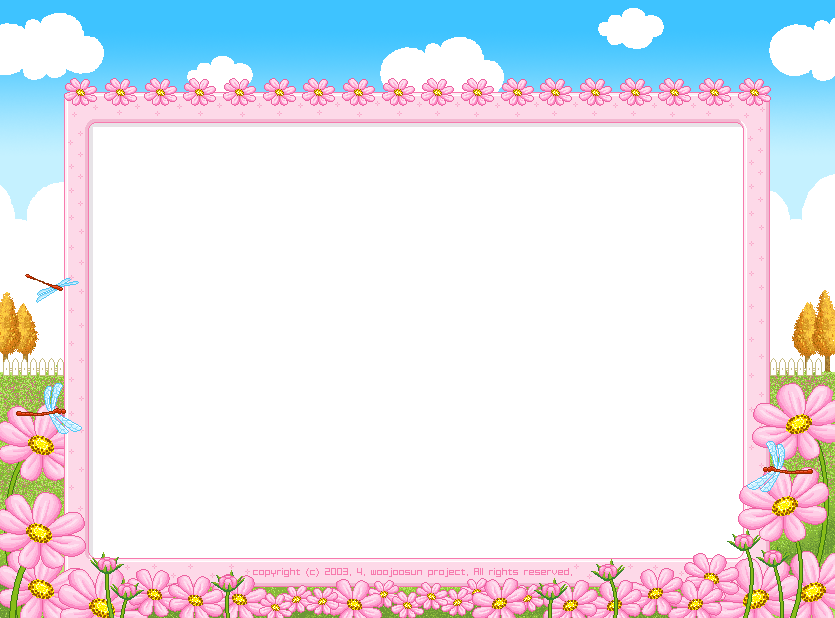 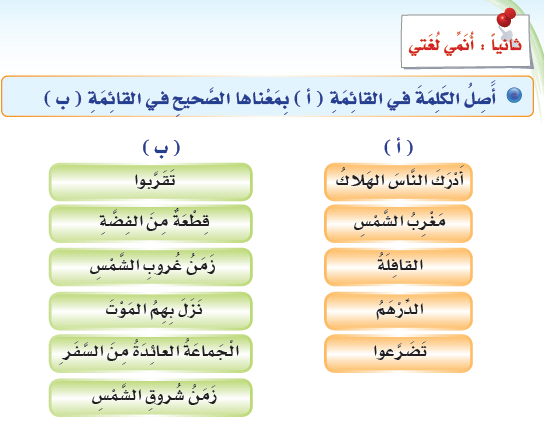 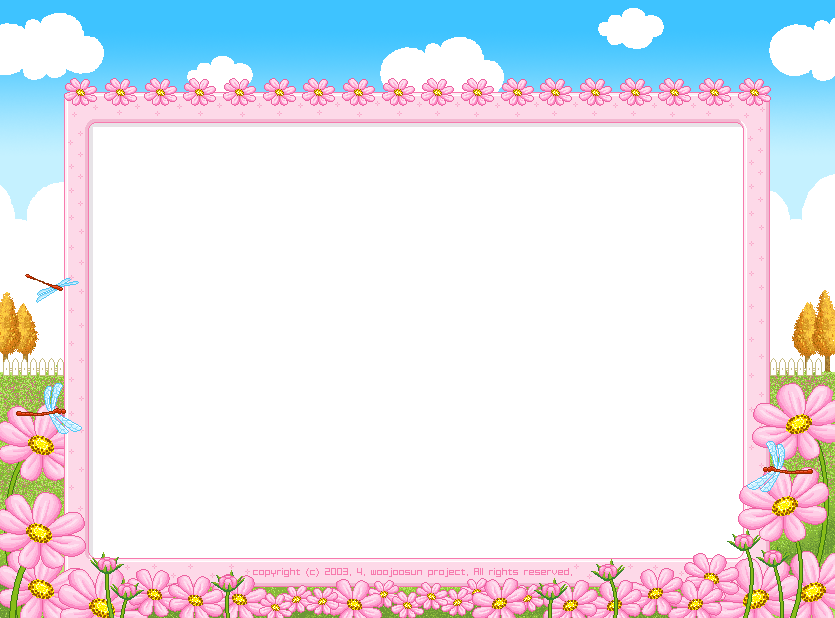 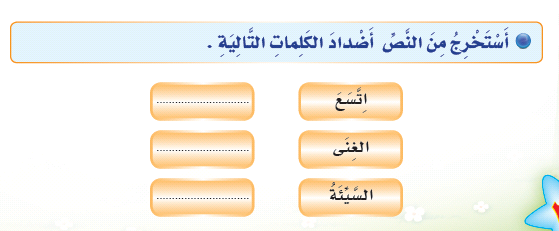 عم
الفقر
الحسنة
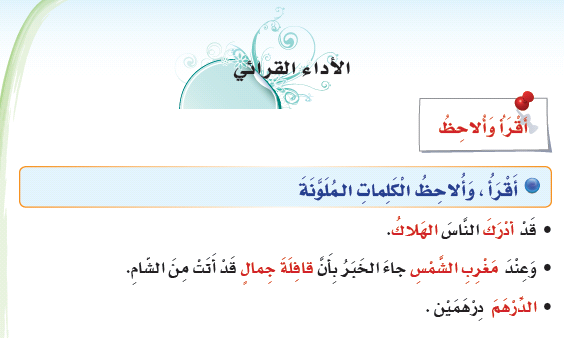 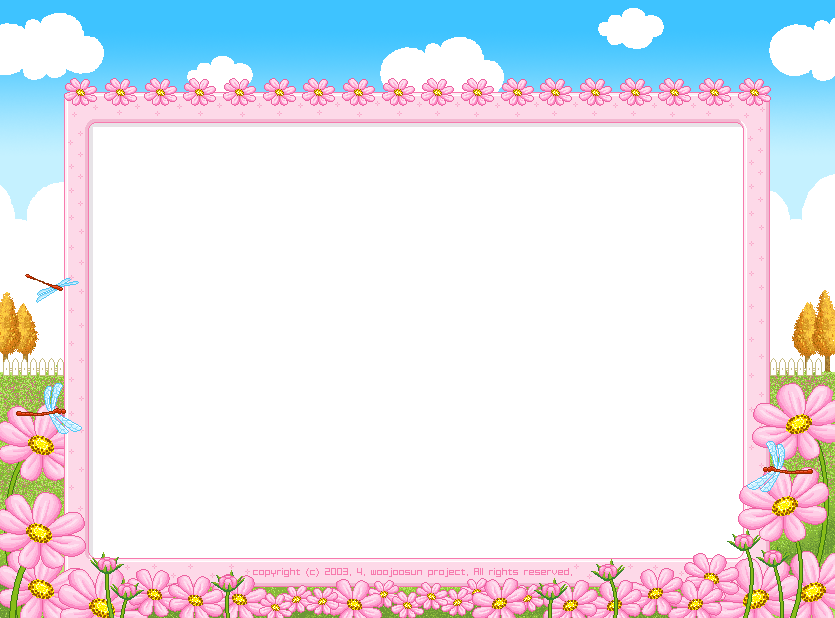 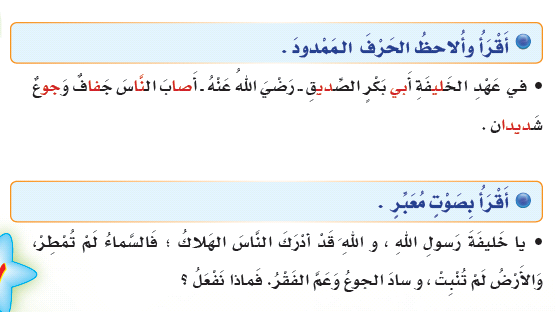 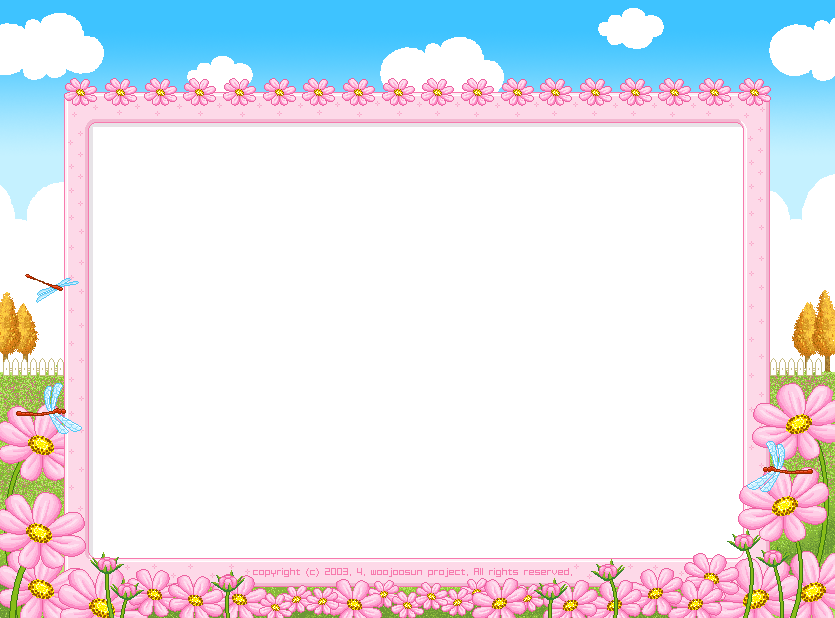 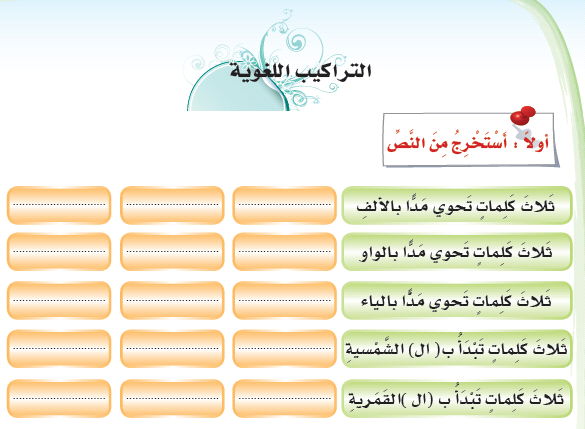 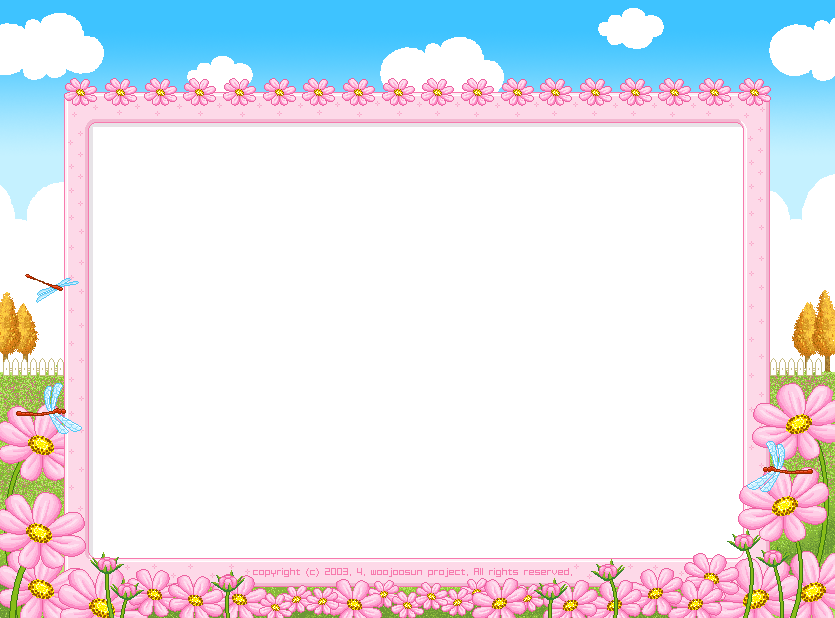 ساد
السماء
الهلاك
تضرعوا
أرجو
أبو
المدينة
الخليفة
أبي
فالسماء
الصديق
الناس
الجوع
الخليفة
الهلاك
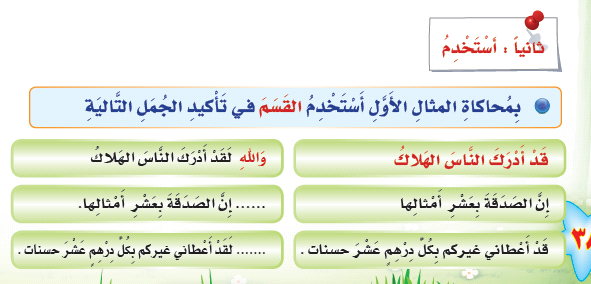 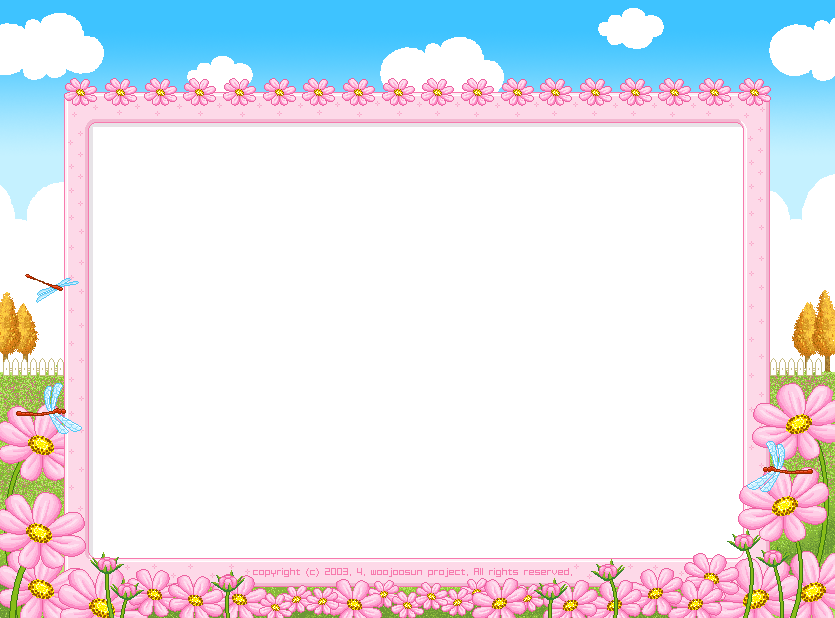 والله
والله
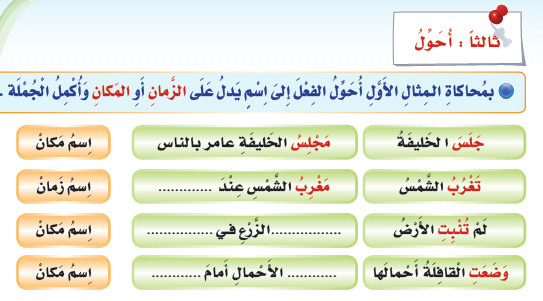 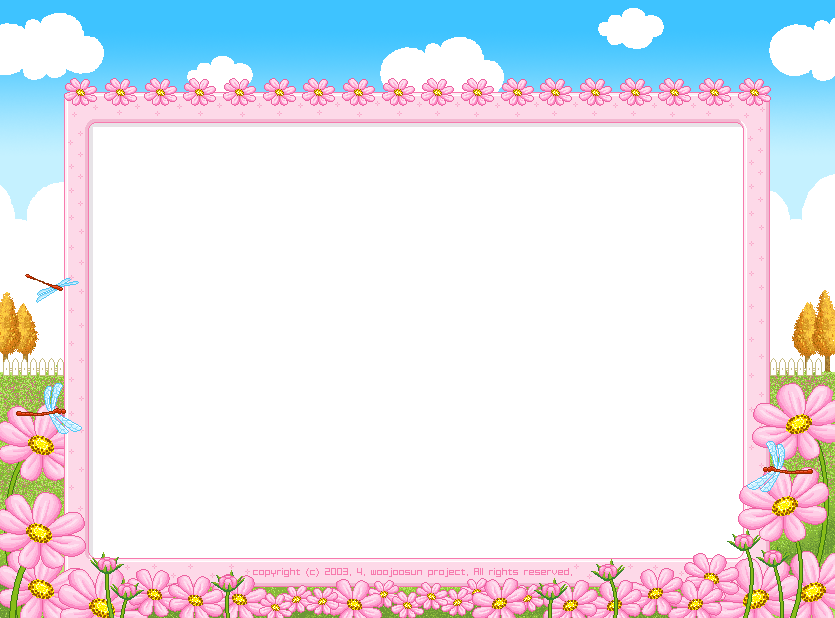 المساء
الأرض
منبت
الدار
موضع
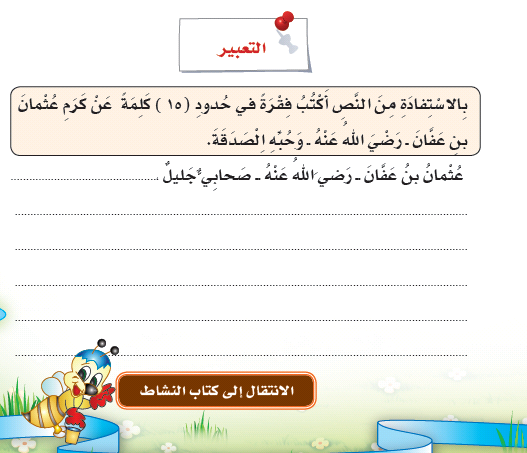 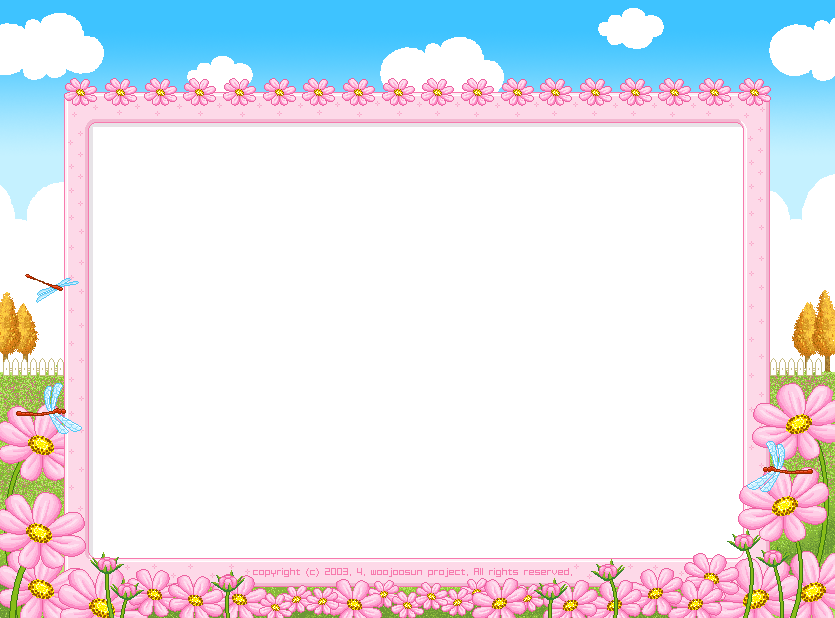 اشتهر بخلق الحياء
تزوج بابنتي الرسول صلى الله عليه وسلم لذلك لقب بذا النورين واشتهر بالكرم فقد اشترى بئر رومة وجعهله في سبيل الله يشرب منه المسلمون كما يشرب هو وجهز جيش العسرة وتصدق بحمل بعيره عندما اشتد القحط على الناس